Lesson Plan: Joints 1
5 minutes:	Breath of Arrival and Attendance
10 minutes:	Tibialis anterior and peroneus longus
40 minutes:	Joints 1
Classroom Rules
Punctuality- everybody's time is precious:
Be ready to learn by 9:00, we'll have you out of here by 1:30
Tardiness: arriving late, late return after breaks, leaving early
The following are not allowed:
Bare feet
Side talking
Lying down
Inappropriate clothing
Food or drink except water
Phones in classrooms, clinic or bathrooms
You will receive one verbal warning, then you'll have to leave the room.
Tibialis Anterior and Peroneus Longus
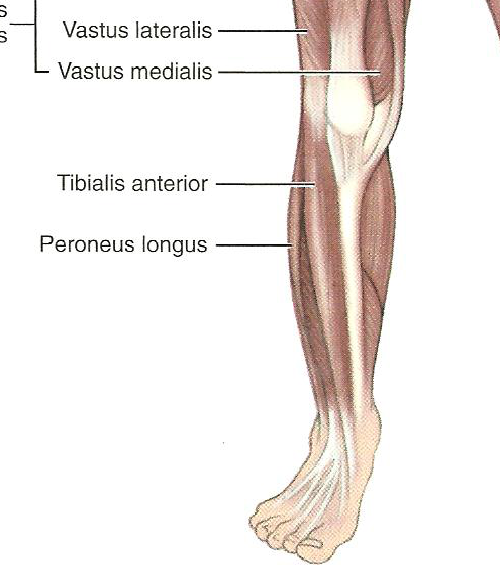 Tibialis Anterior

     Origin: 
	Upper 2/3 of lateral tibia 
	Interosseous membrane

     Insertion: 
	Base of 1st metatarsal 
	Medial cuneiform (plantar)

     Actions: 
	Ankle dorsiflexion
	Foot inversion
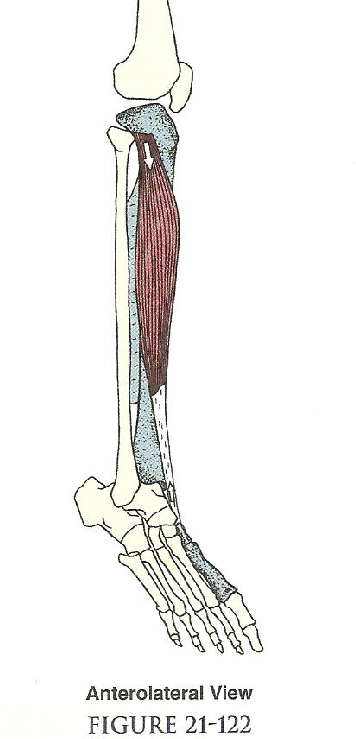 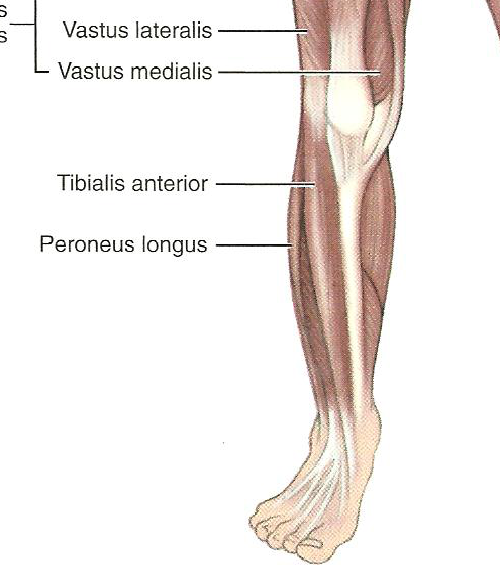 Tibialis Anterior

     Origin: 
	Upper 2/3 of lateral tibia 
	Interosseous membrane

     Insertion: 
	Base of 1st metatarsal 
	Medial cuneiform (plantar)

     Actions: 
	Ankle dorsiflexion
	Foot inversion
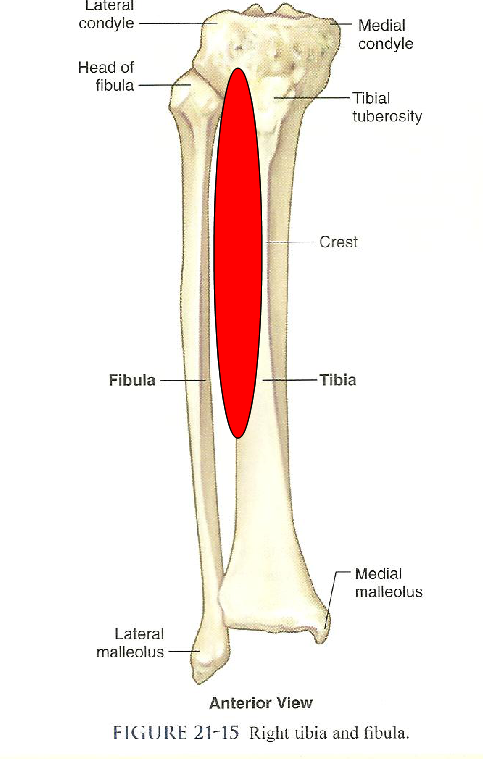 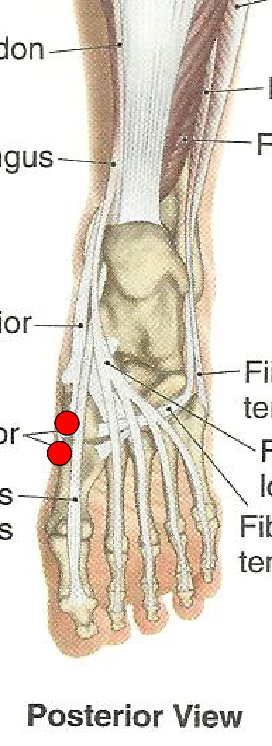 Tibialis Anterior

     Origin: 
	Upper 2/3 of lateral tibia 
	Interosseous membrane

     Insertion: 
	Base of 1st metatarsal 
	Medial cuneiform (plantar)

     Actions: 
	Ankle dorsiflexion
	Foot inversion
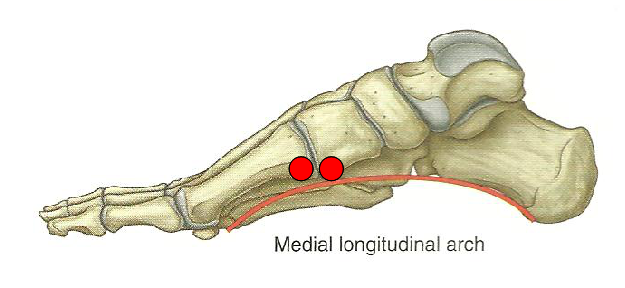 Tibialis Anterior

     Origin: 
	Upper 2/3 of lateral tibia 
	Interosseous membrane

     Insertion: 
	Base of 1st metatarsal 
	Medial cuneiform (plantar)

     Actions: 
	Ankle dorsiflexion
	Foot inversion
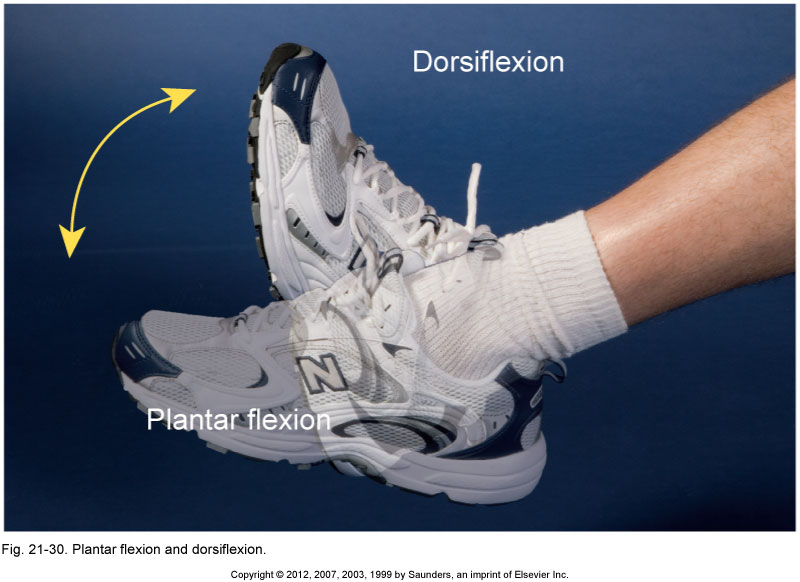 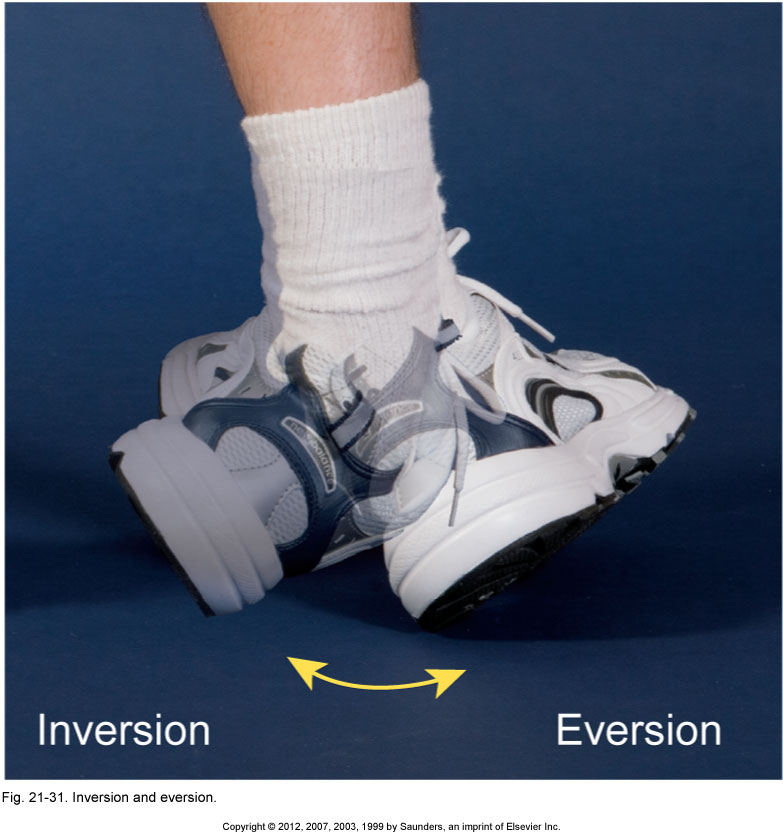 Peroneus Longus

     Origin: 
	Proximal 2/3 of lateral fibula

     Insertion: 
	Base of 1st metatarsal 
	Medial cuneiform (plantar)

     Actions: 
	Ankle plantarflexion
	Foot eversion
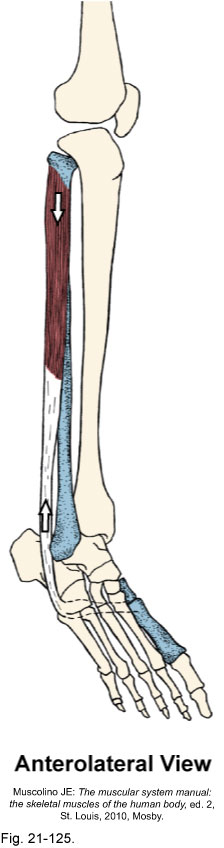 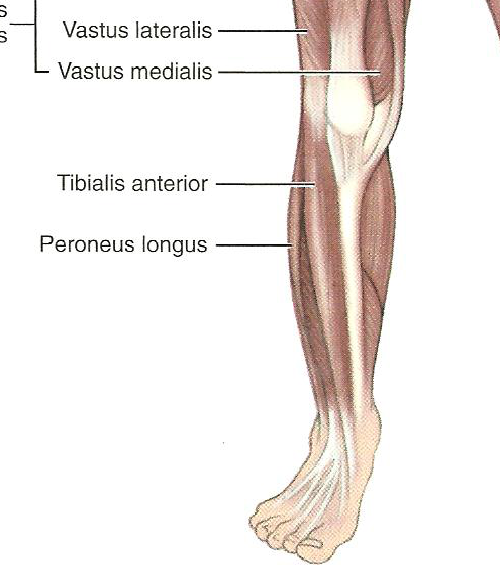 Peroneus Longus

     Origin: 
	Proximal 2/3 of lateral fibula

     Insertion: 
	Base of 1st metatarsal 
	Medial cuneiform (plantar)

     Actions: 
	Ankle plantarflexion
	Foot eversion
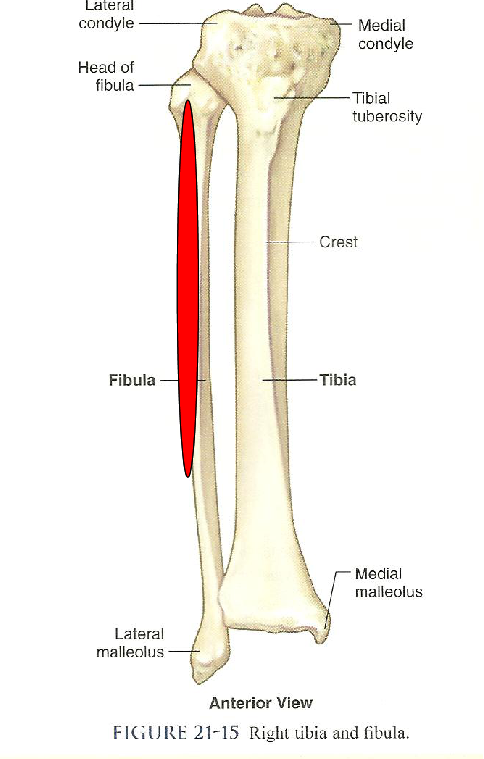 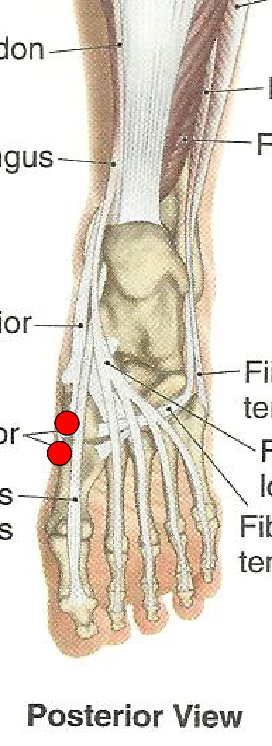 Peroneus Longus

     Origin: 
	Proximal 2/3 of lateral fibula

     Insertion: 
	Base of 1st metatarsal 
	Medial cuneiform (plantar)

     Actions: 
	Ankle plantarflexion
	Foot eversion
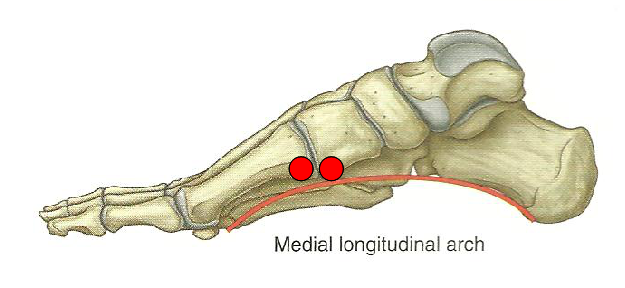 Peroneus Longus

     Origin: 
	Proximal 2/3 of lateral fibula

     Insertion: 
	Base of 1st metatarsal 
	Medial cuneiform (plantar)

     Actions: 
	Ankle plantarflexion
	Foot eversion
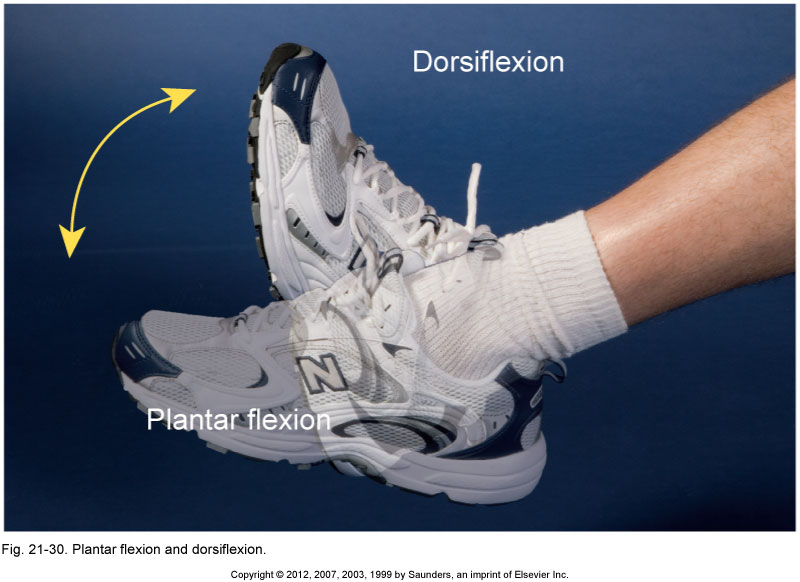 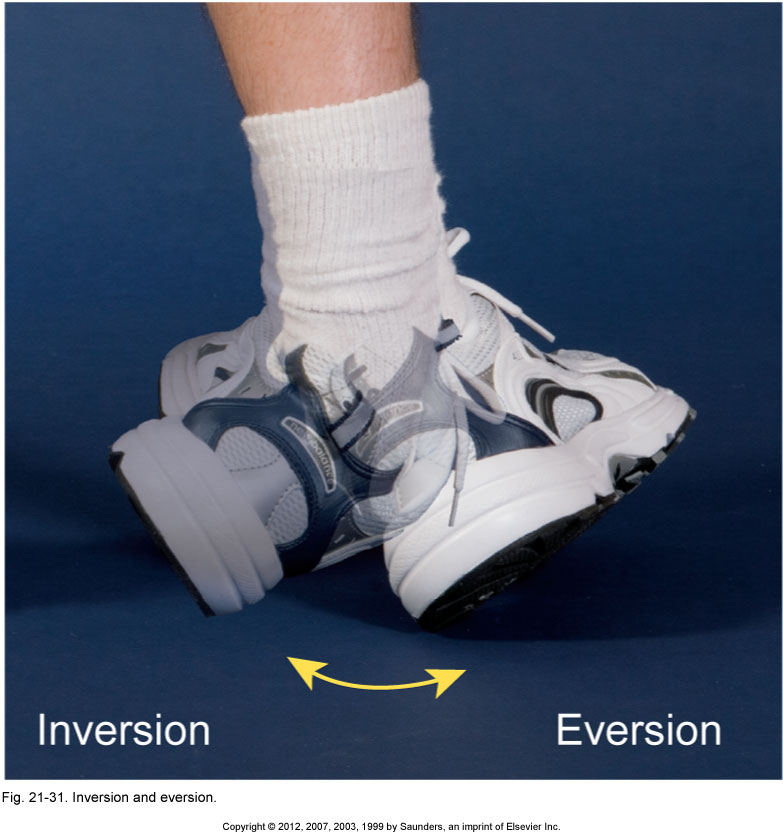 Tibialis Anterior and Peroneus Longus
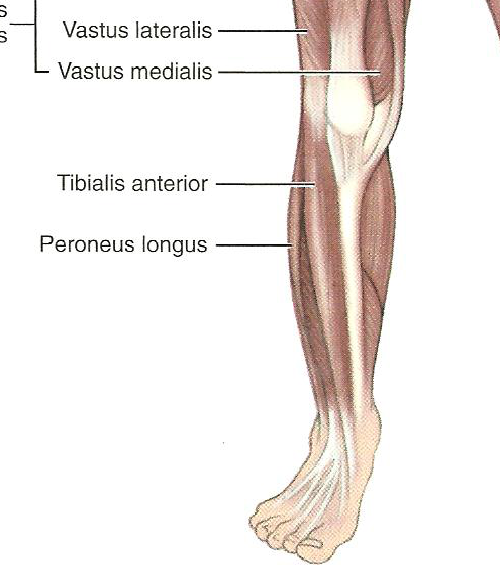 Joints 1
“Opportunity is missed by most people because it is dressed in overalls and looks like work.” 
–Thomas Edison
Joints
Joint (AKA: articulation or arthrosis)   Where bones come together or join.
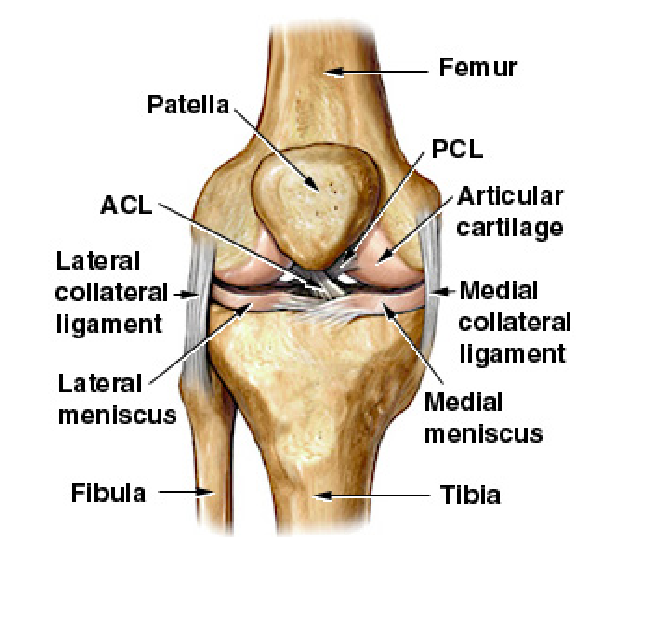 Joints
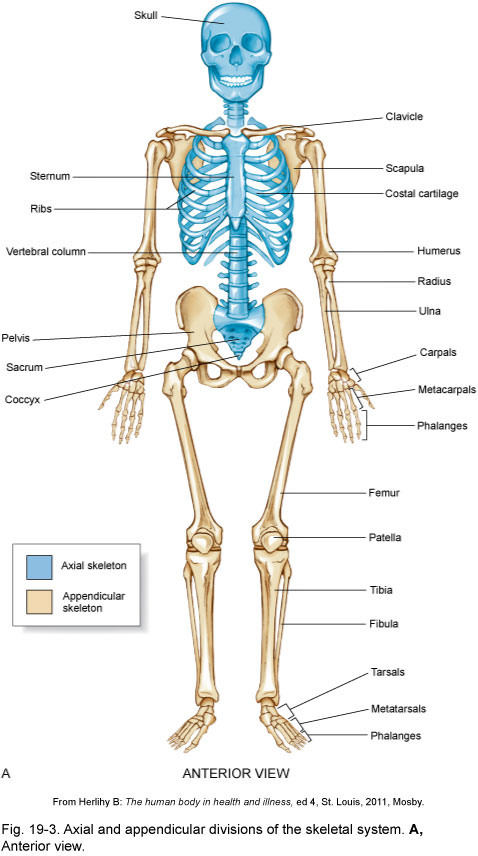 Physiology
Enable the body to move.
Bear the weight of the body.
Provide stability.
Structural and Functional Classification
Fibrous / Synarthrotic

Cartilaginous / Amphiarthrotic

Synovial / Diarthrotic
Structural and Functional Classification
Fibrous / Synarthrotic   
 Connected by dense     fibrous     connective tissue, consisting mainly of collagen.
 Extremely     limited     movement.
 Examples: cranial sutures, facial sutures, teeth, and tibiofibular joints
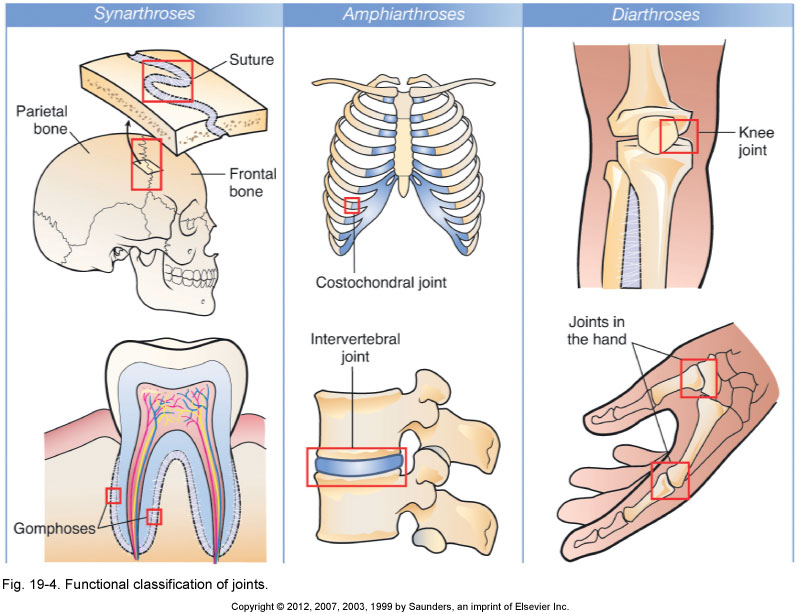 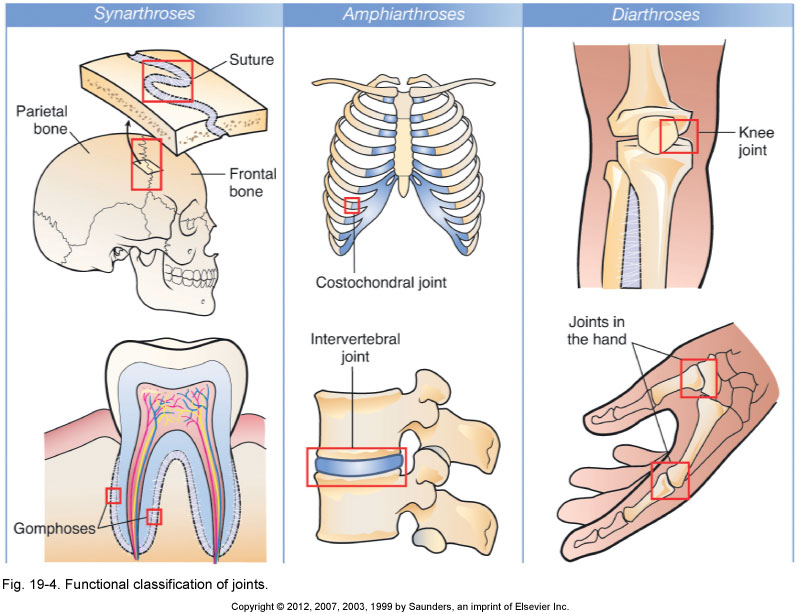 Structural and Functional Classification
Cartilaginous / Amphiarthrotic 
 Connected by     cartilage    .
 Slightly     movable    .
 Examples: costochondral joints, pubic symphysis, and intervertebral disk joints
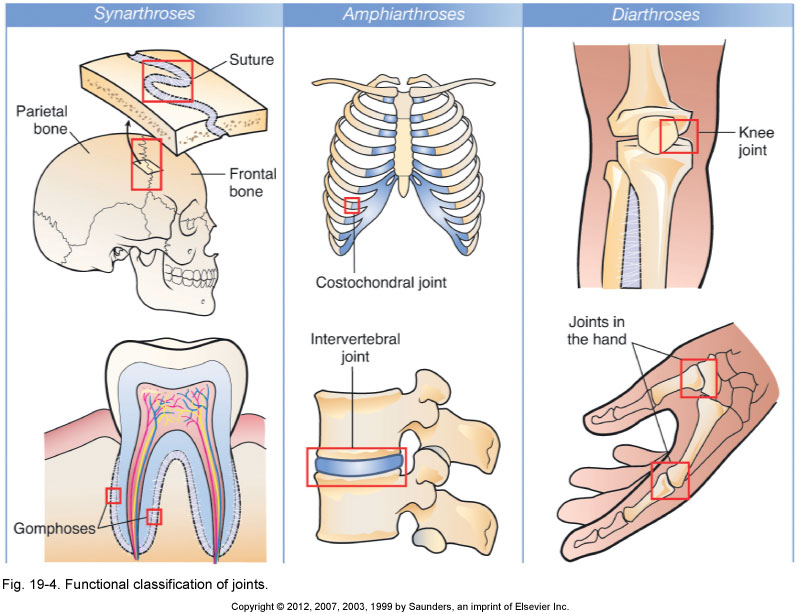 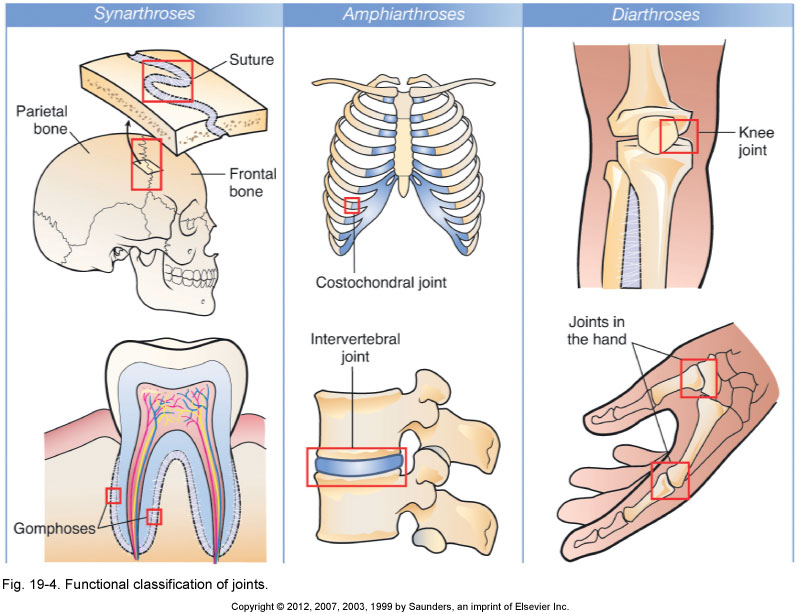 Structural and Functional Classification
Synovial / Diathrotic 
 Contains a joint capsule that contains synovial fluid to nourish and lubricate the articulating surfaces.
     Freely     movable.
 Examples: glenohumeral, iliofemoral . . . see Synovial Joints section for more examples
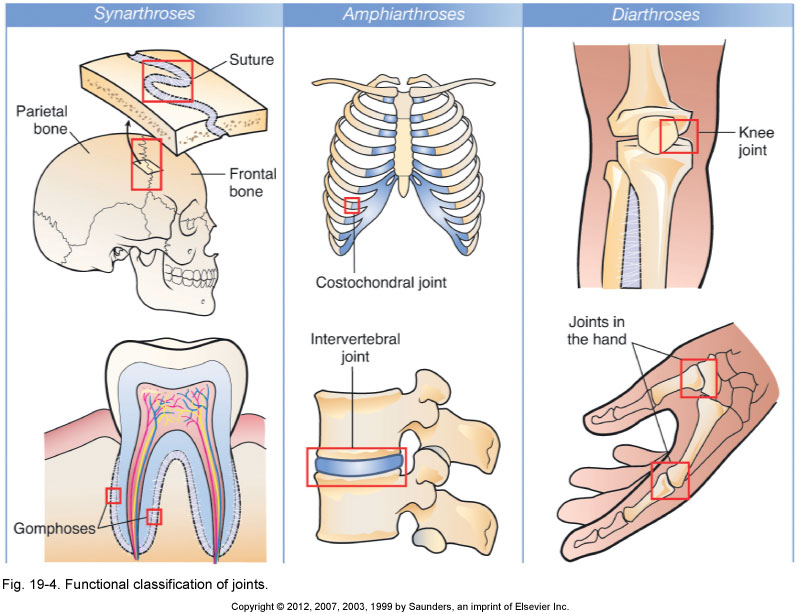 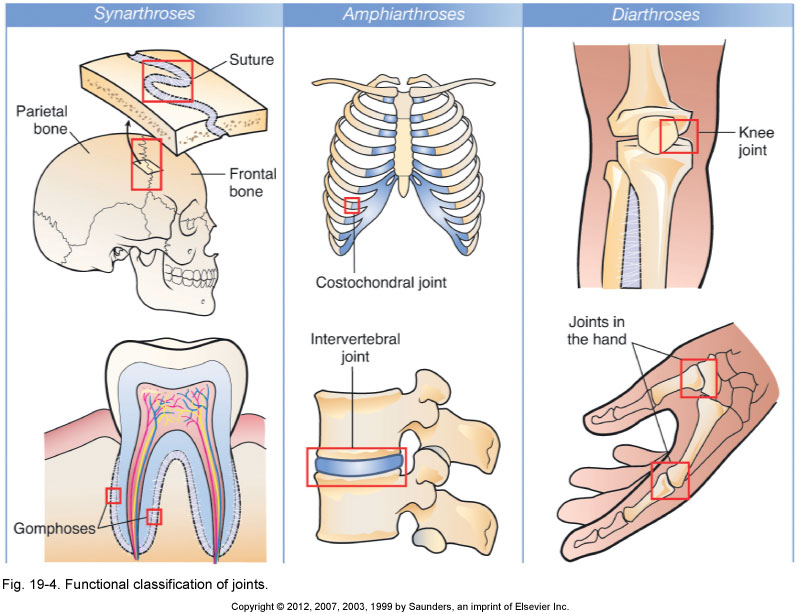 Synovial Joints
Articular cartilage
Joint capsule   
Joint cavity   
Synovial membrane   
Synovial fluid
Synovial sheath   
Bursa     
Meniscus
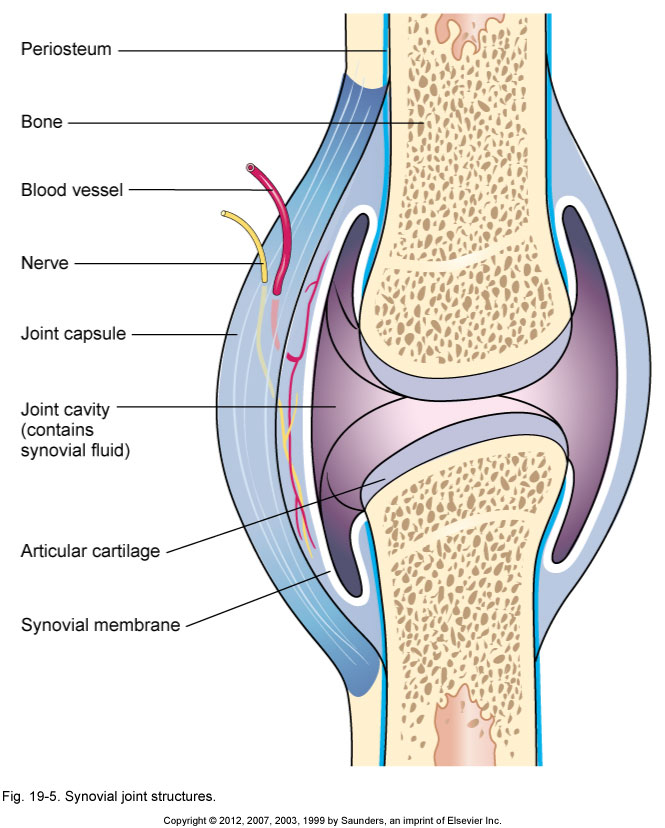 Synovial Joints
Articular cartilage   Hyaline cartilage covering an epiphysis.
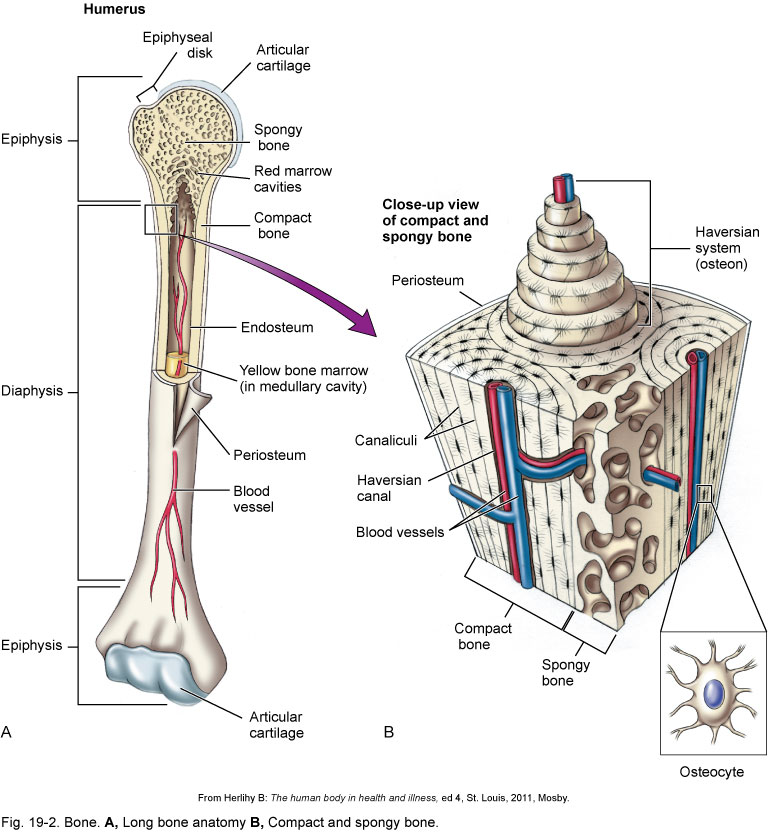 Synovial Joints
Joint capsule   Double-layered structure around a synovial joint. The outer layer is 	fibrous and forms ligaments, and the inner layer is the synovial membrane.
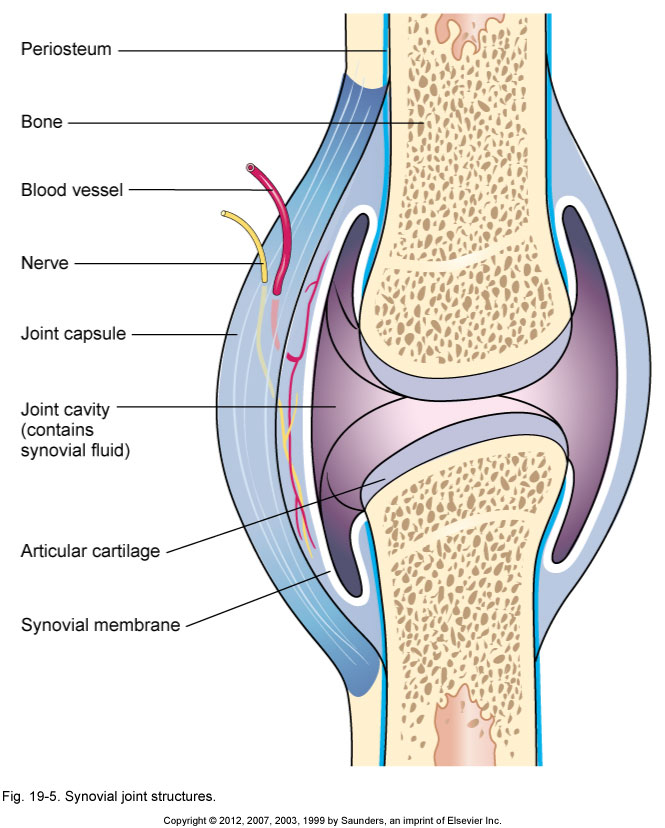 Synovial Joints
Joint cavity   Space within a joint capsule. Lined with a     synovial     membrane.
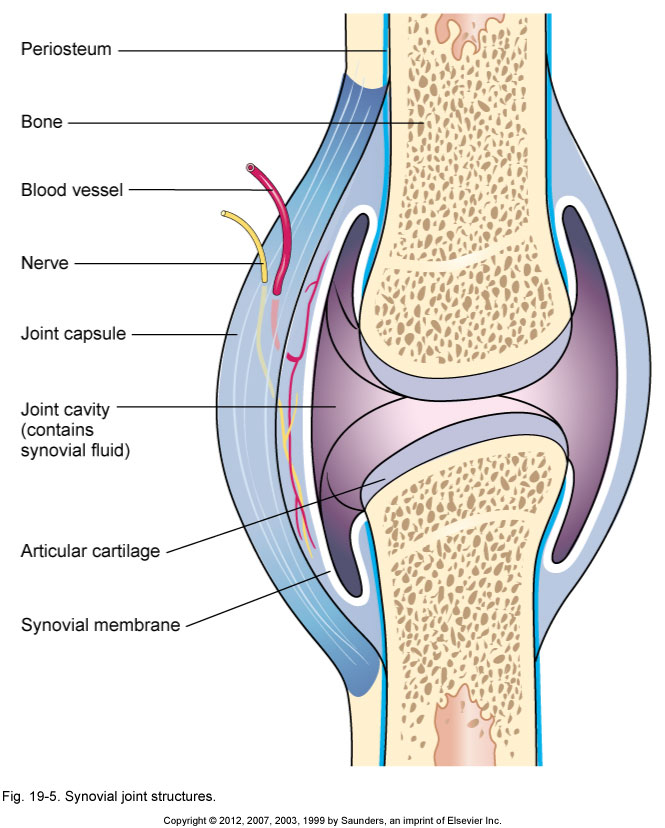 Synovial Joints
Synovial membrane   Membrane that lines cavities of freely moving joints, 	synovial sheaths, and bursae.
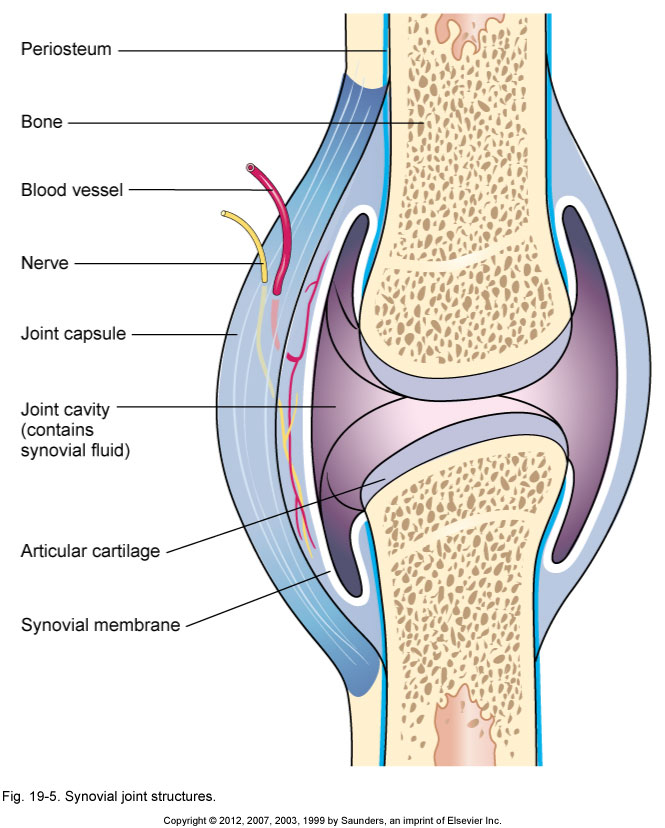 Synovial Joints
Synovial fluid       Viscous     fluid secreted by synovial membranes. Provides 	nutrition and lubrication.
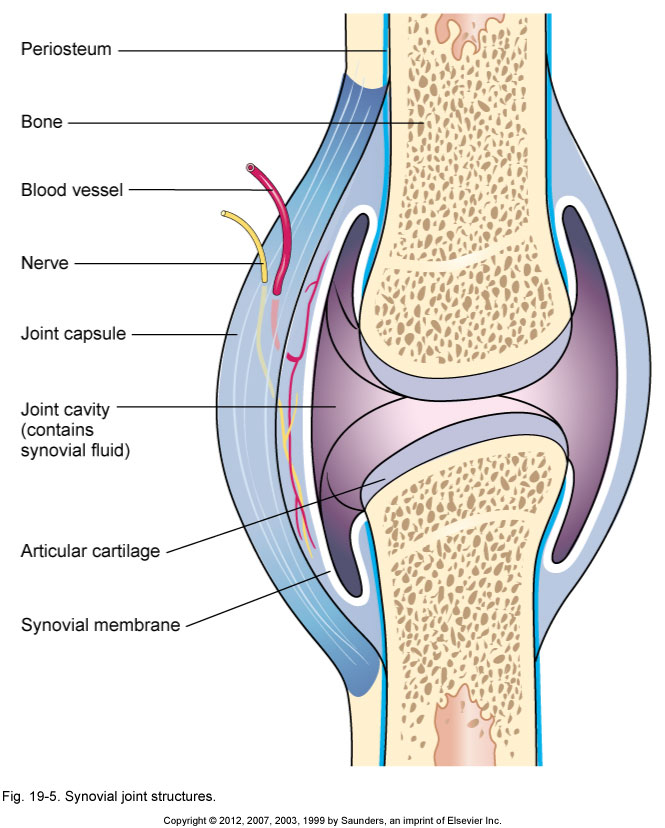 Synovial Joints
Synovial sheath   Tube-like structure lined with synovial membrane that 	surrounds     long     tendons.
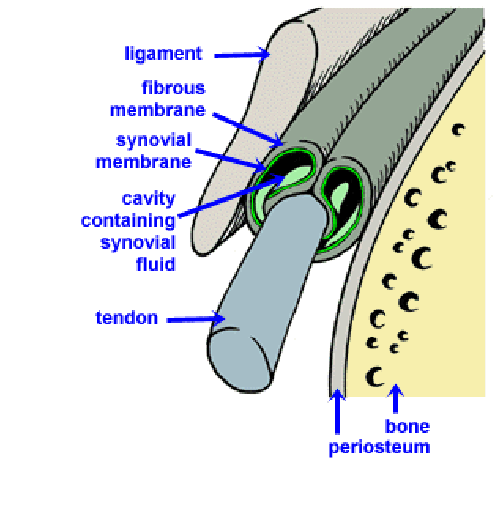 Synovial Joints
Bursa   Collapsed sac-like structure with an interior lining of     synovial    , 	membrane. Contains synovial fluid. Plural is bursae.
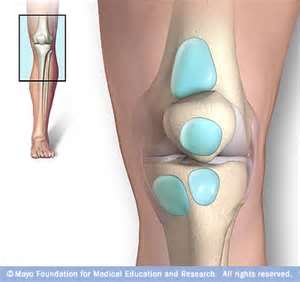 Synovial Joints
Meniscus   Fibrocartilage     pads     found in select joints such as the knee and     	jaw. Helps the joint move smoothly and serves as a shock absorber. Plural 	is menisci.
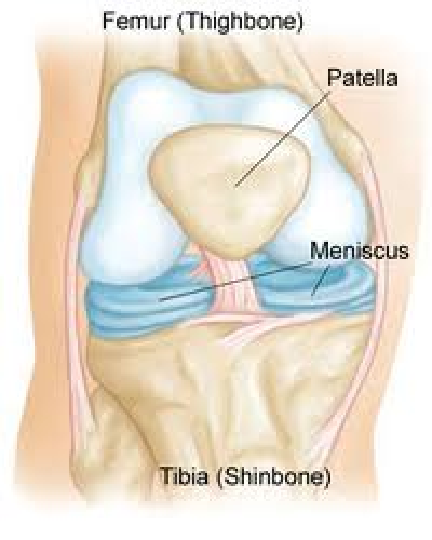 Types of Synovial Joints
Hinge   
Pivot   
Ellipsoidal / condyloid   
Saddle   
Ball and socket   
Gliding / planar
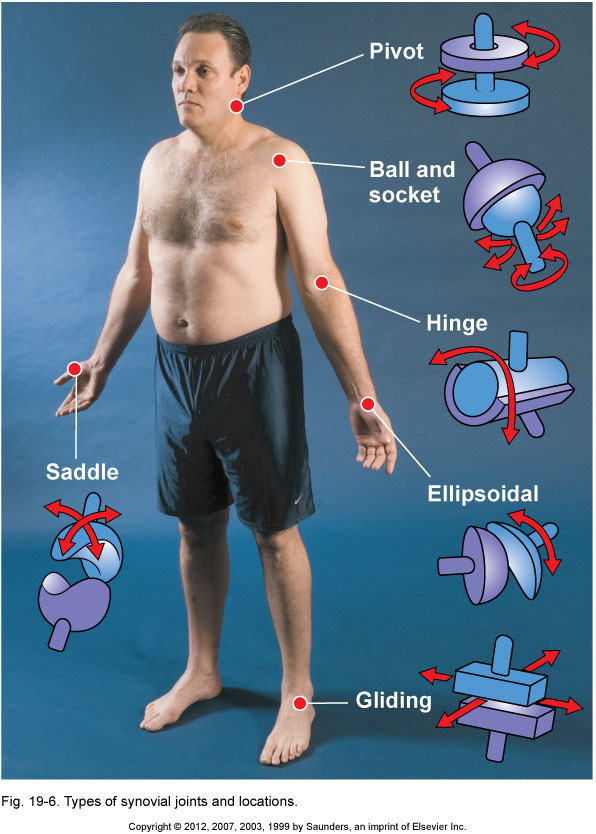 Types of Synovial Joints
Hinge   Limited to flexion and     extension    .
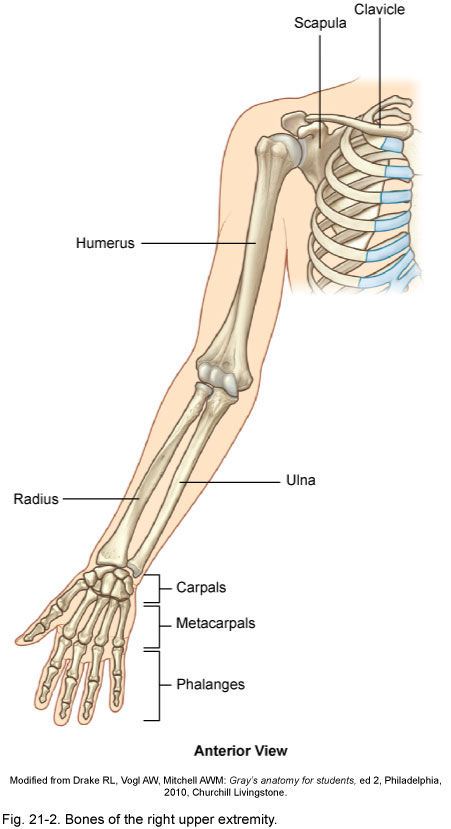 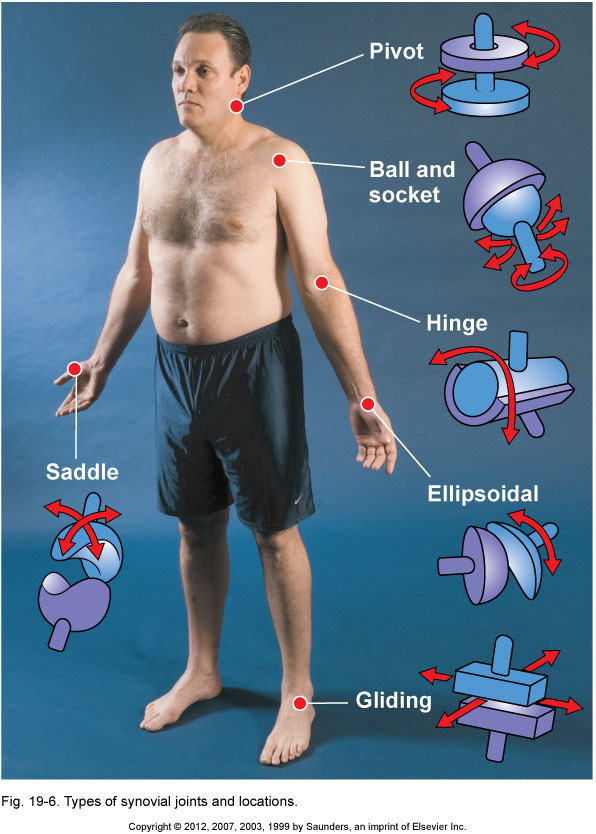 Types of Synovial Joints
Pivot   Limited to     rotation    .
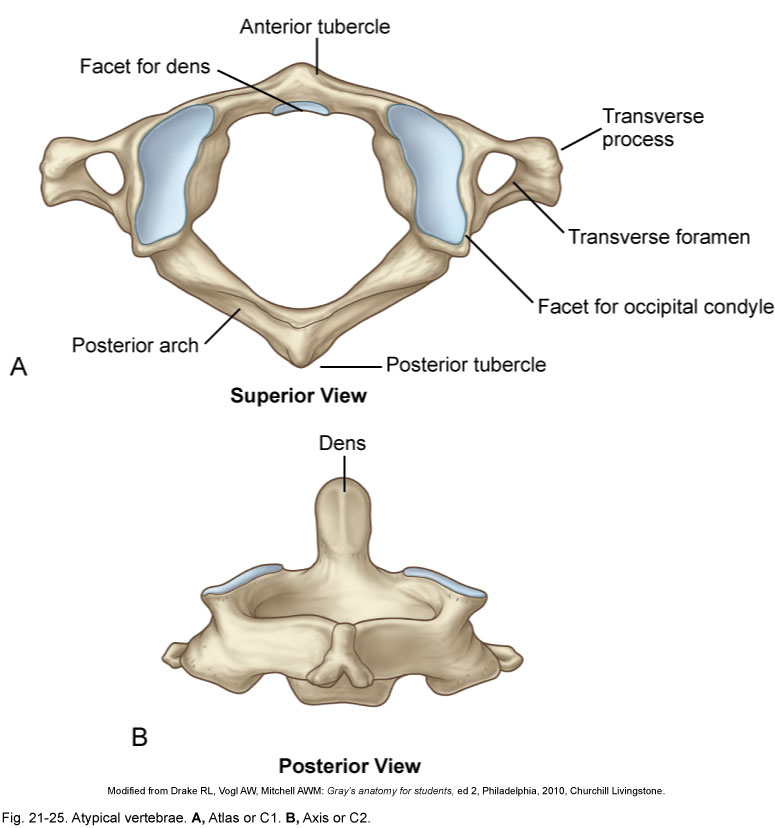 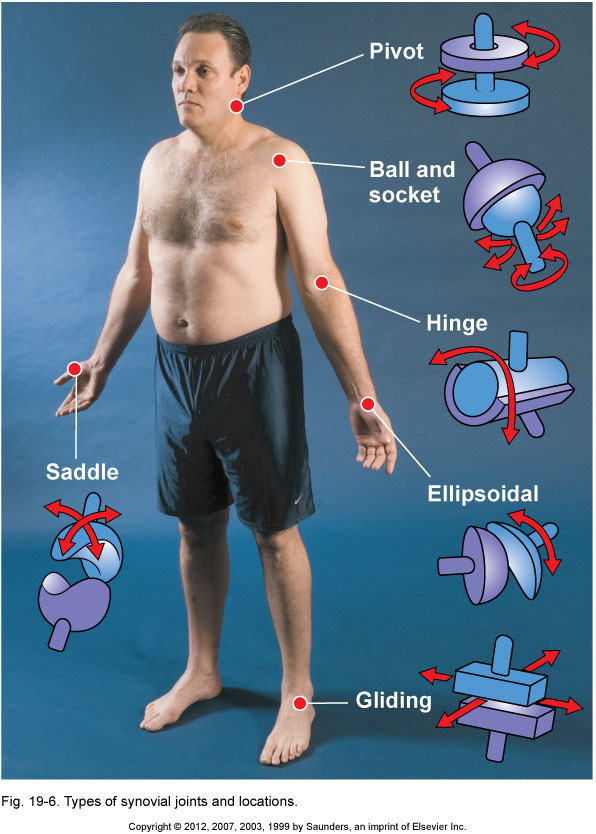 Types of Synovial Joints
Ellipsoidal / condyloid   Limited to flexion, extension, abduction, and adduction.
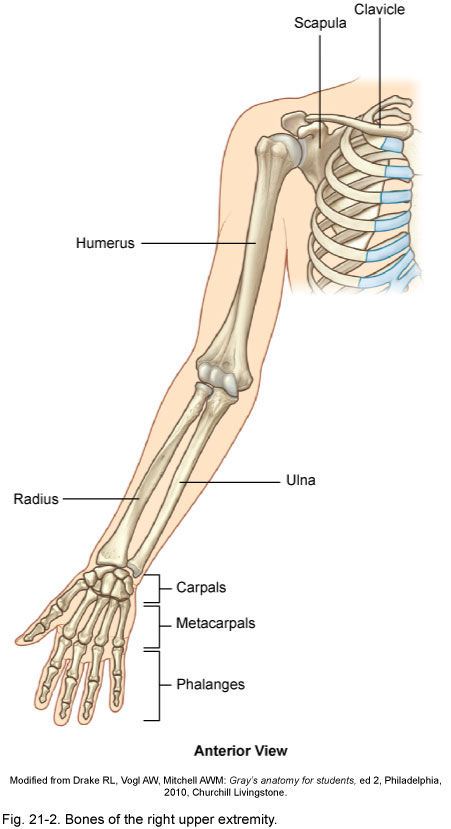 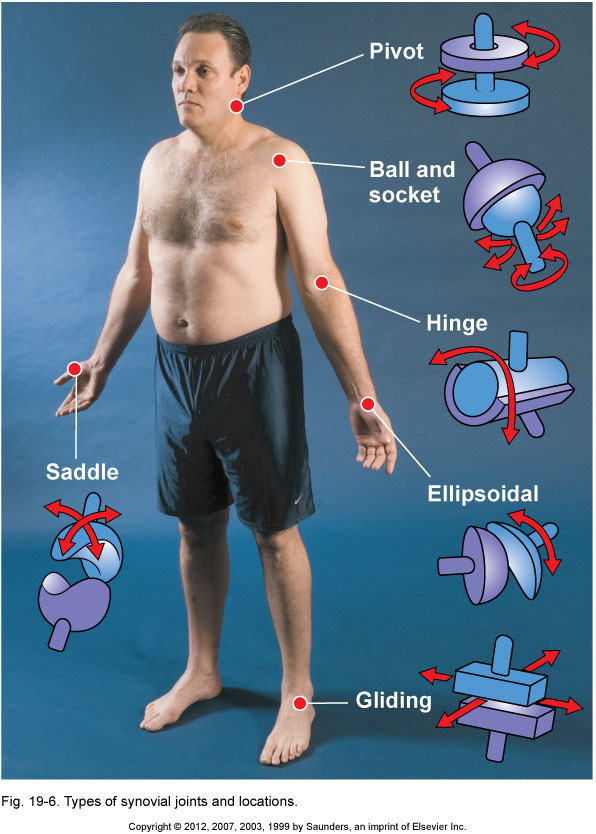 Types of Synovial Joints
Saddle    Allowing flexion, extension, abduction, adduction, opposition, 	reposition, and circumduction, but not rotation.
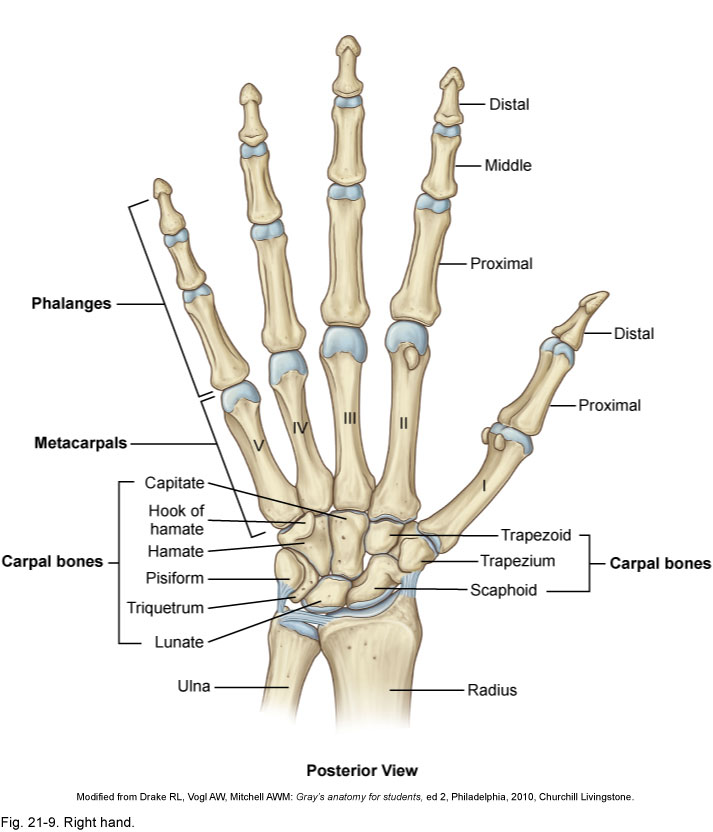 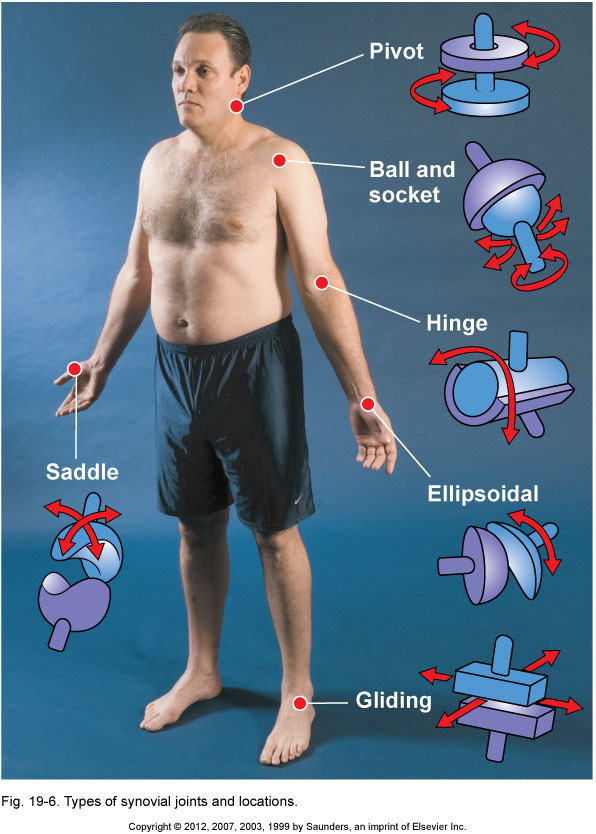 Types of Synovial Joints
Ball and socket   Allowing all movements except     gliding    . Offers the 	greatest range of motion.
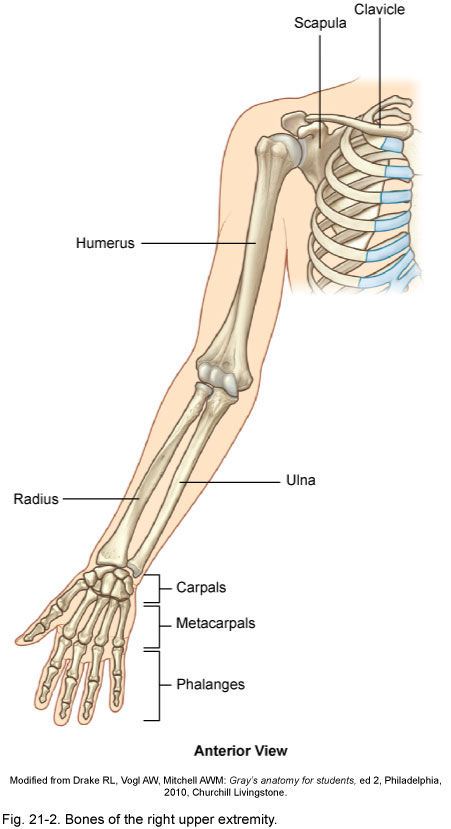 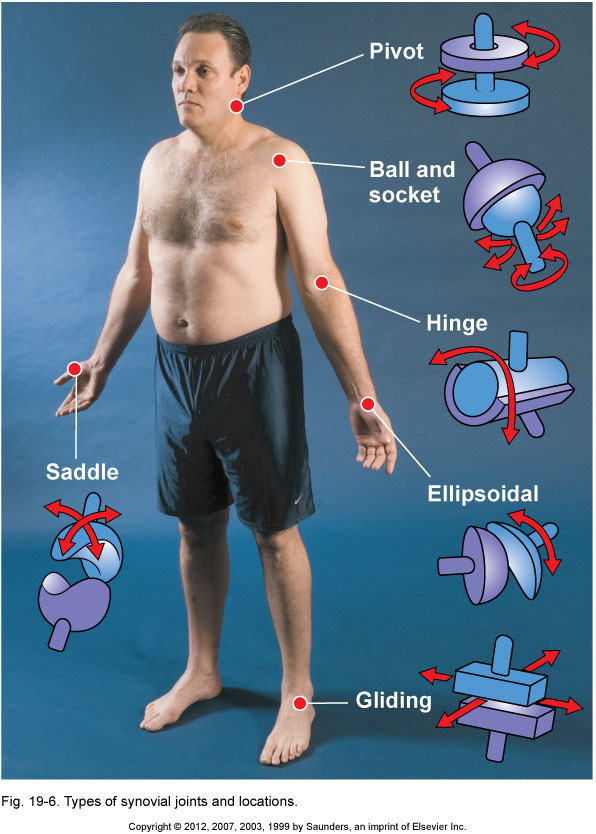 Types of Synovial Joints
Gliding / planar   Limited to planar movements but movement may be permitted 	in all     planes    .
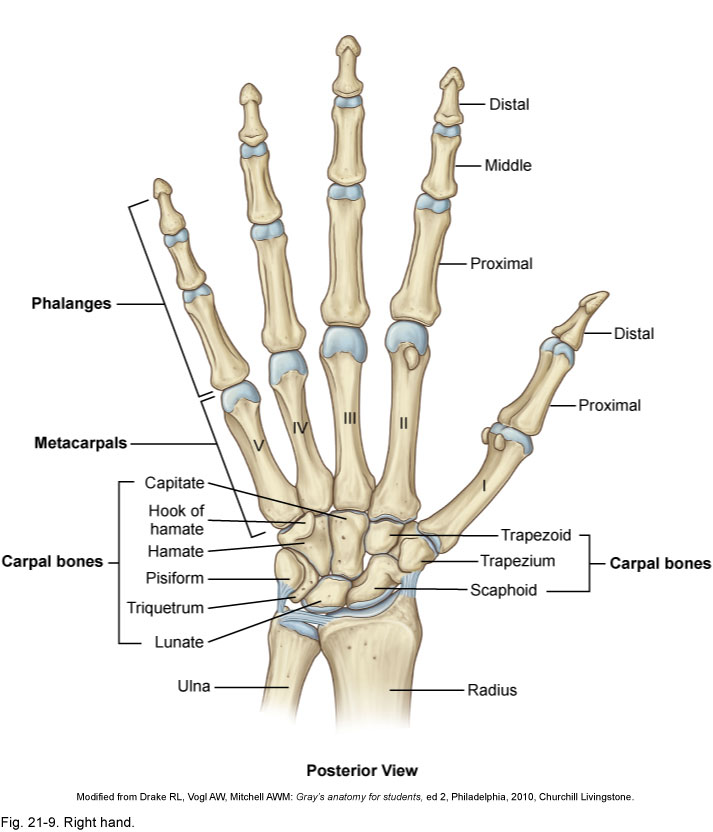 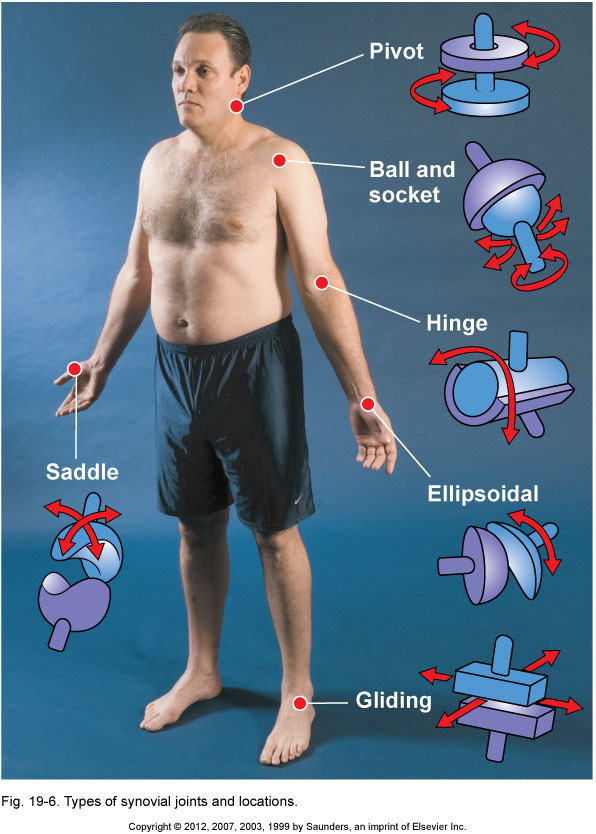 Types of Synovial Joints
Flexion   Bending or decreasing the         
	    angle     of a joint.
Extension   Straightening or increasing 	the angle of a     joint    .
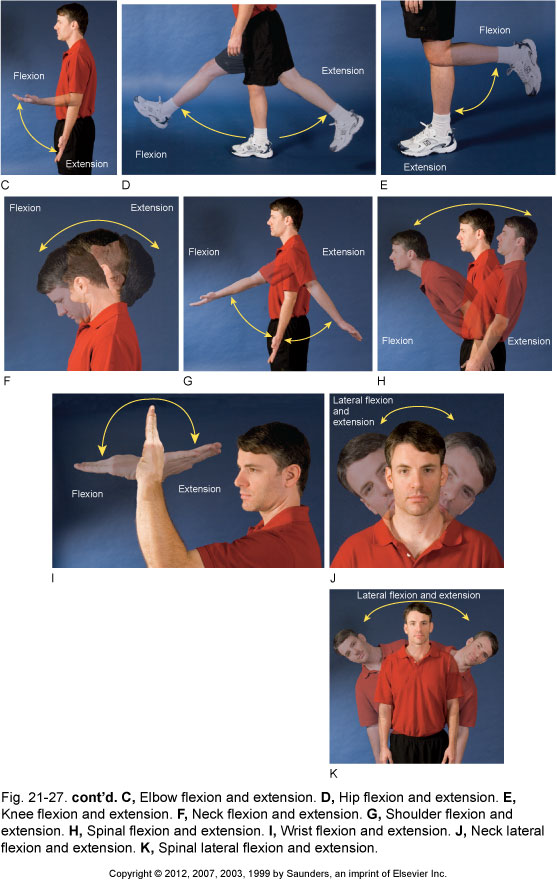 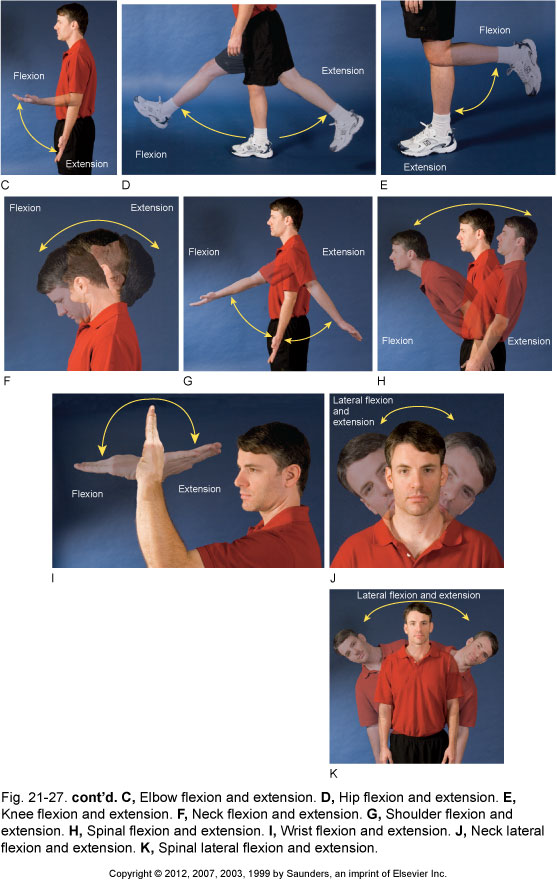 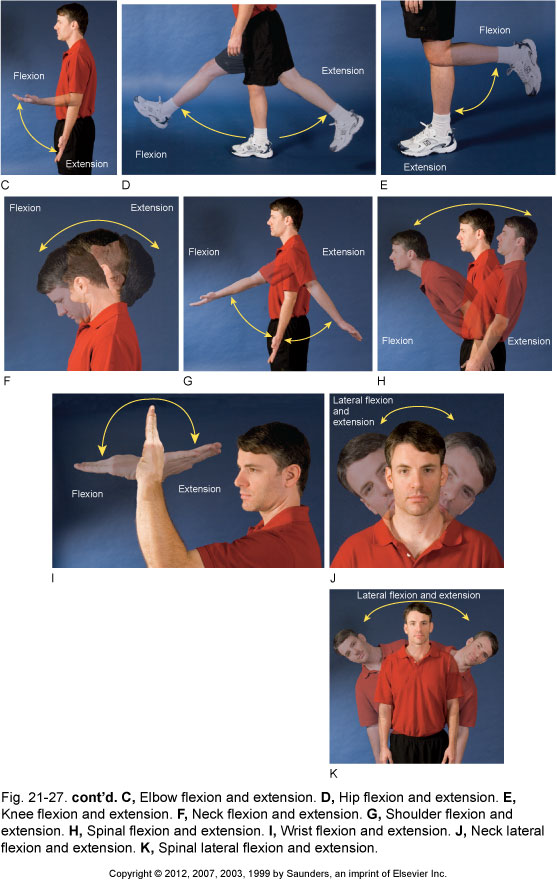 Types of Synovial Joints
Flexion   Bending or decreasing the         
	    angle     of a joint.
Extension   Straightening or increasing 	the angle of a     joint    .
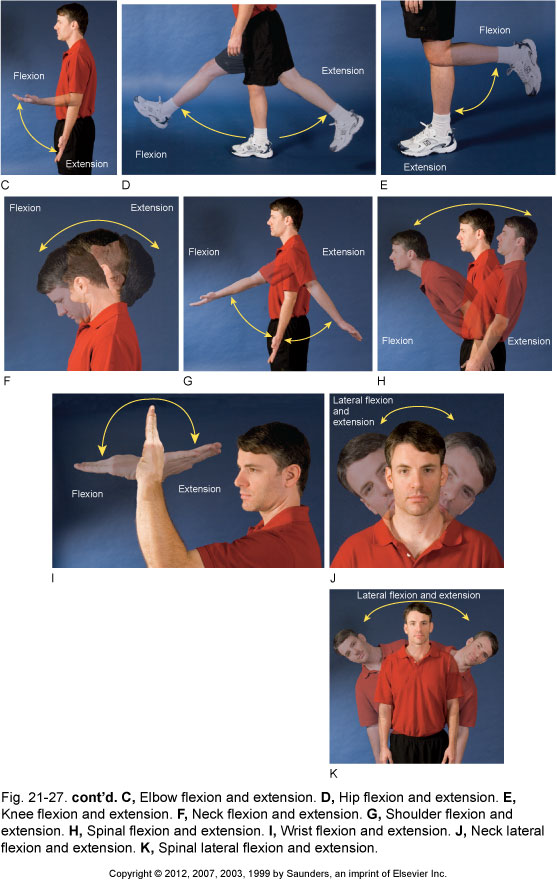 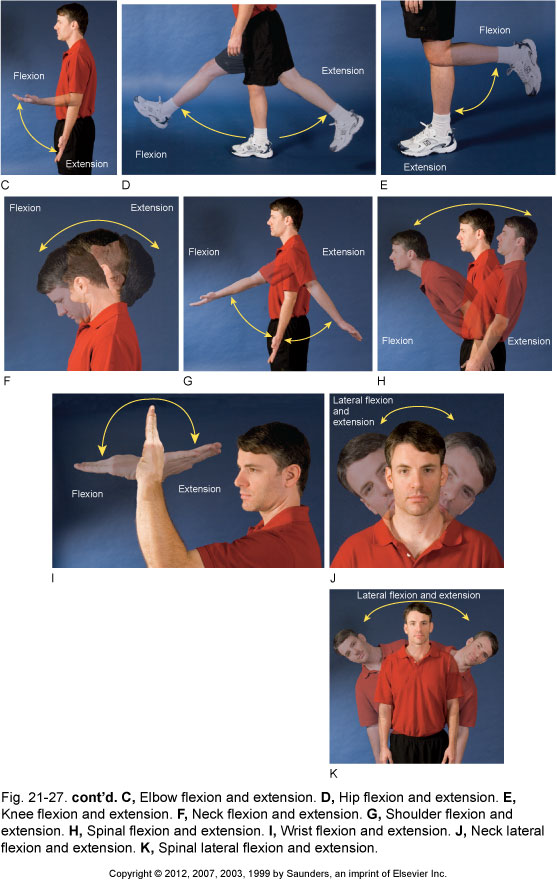 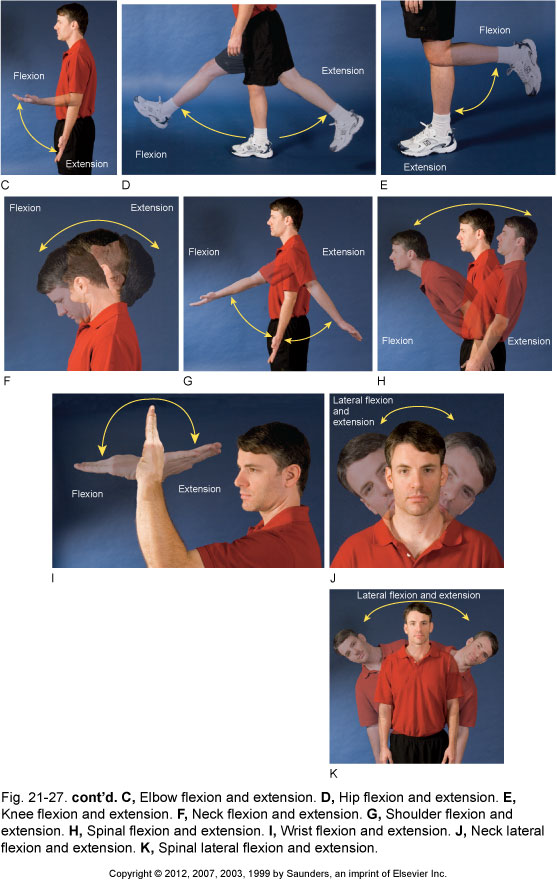 Types of Synovial Joints
Flexion   Bending or decreasing the         
	    angle     of a joint.
Extension   Straightening or increasing 	the angle of a     joint    .
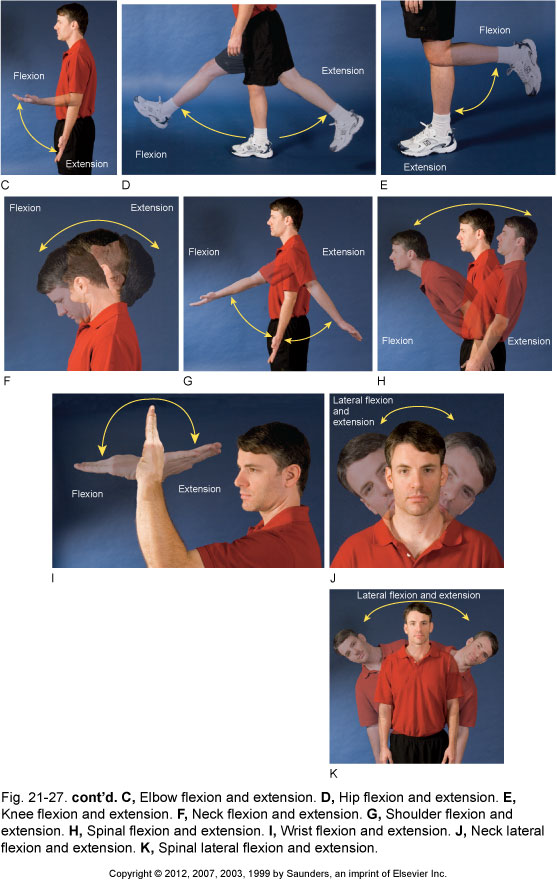 Types of Synovial Joints
Hyperextension   A continuation of extension     beyond     anatomic position.
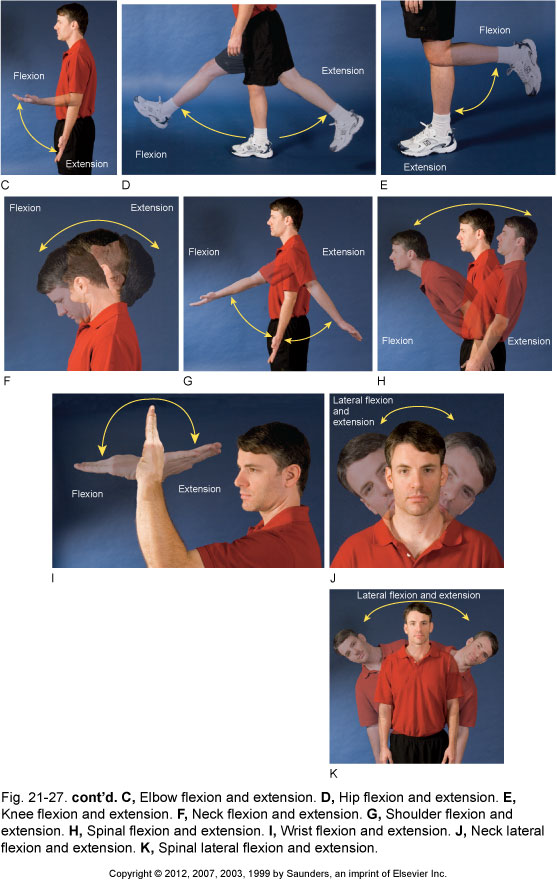 Types of Synovial Joints
Abduction   Movement     away    , 	from the median plane.
Adduction   Movement     toward    , 	the median plane.
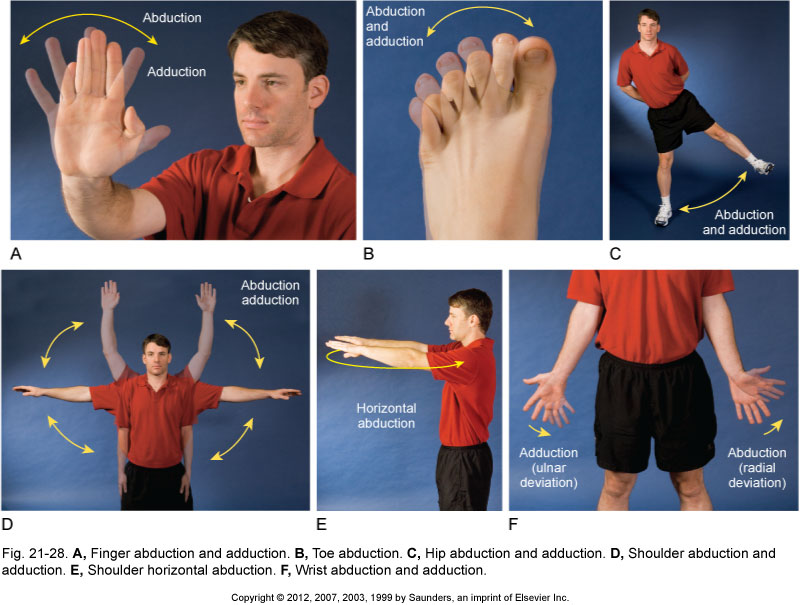 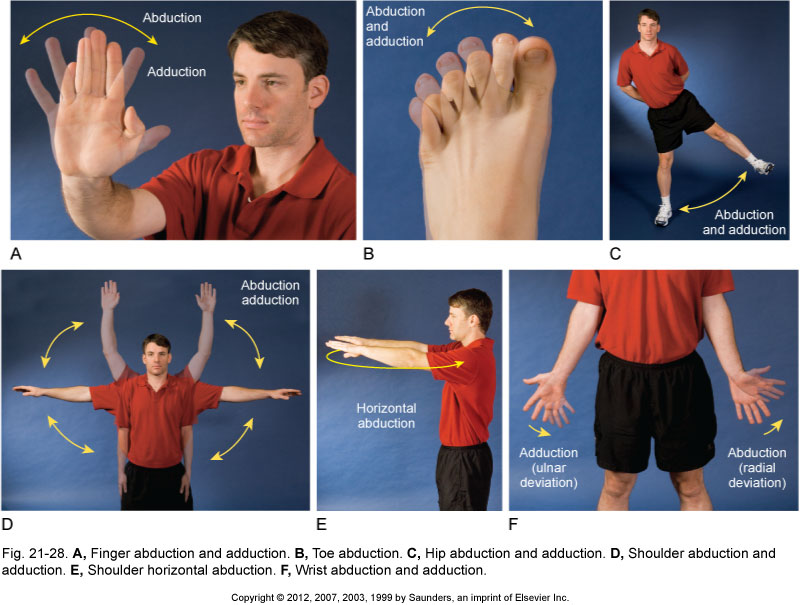 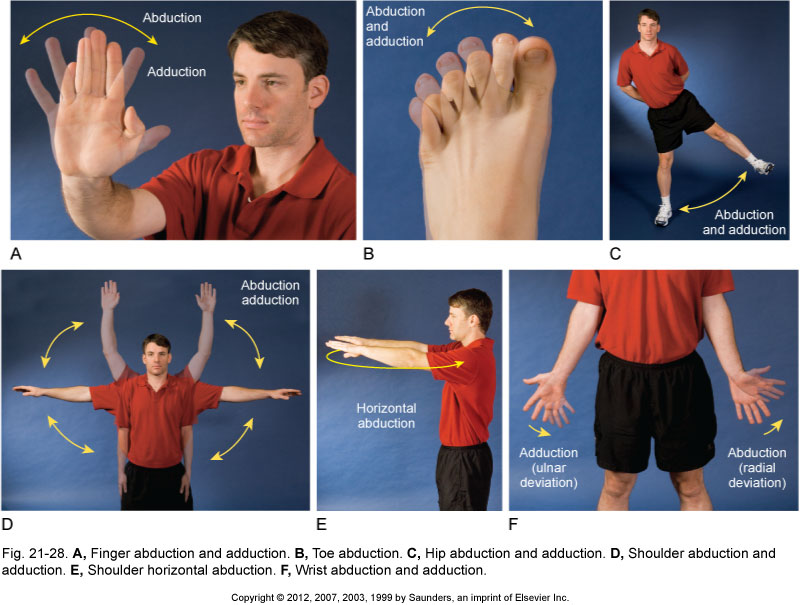 Types of Synovial Joints
Abduction   Movement     away    , 	from the median plane.
Adduction   Movement     toward    , 	the median plane.
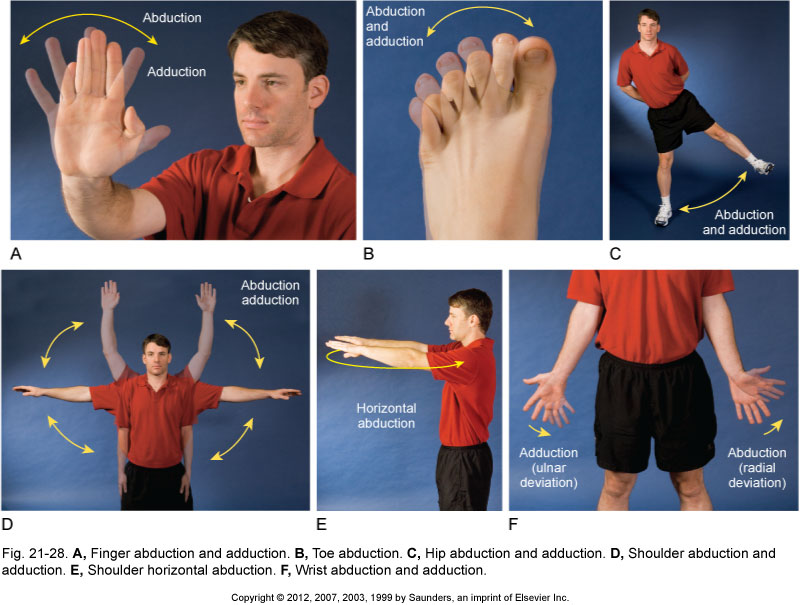 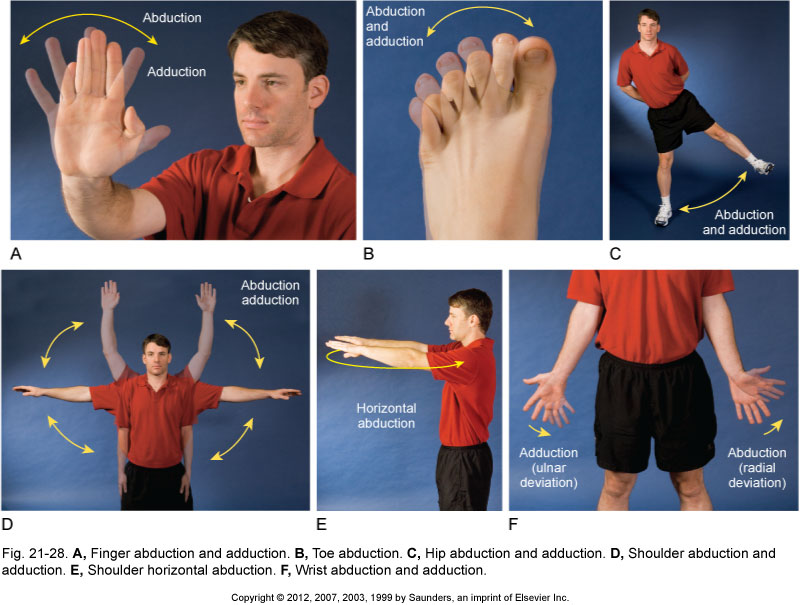 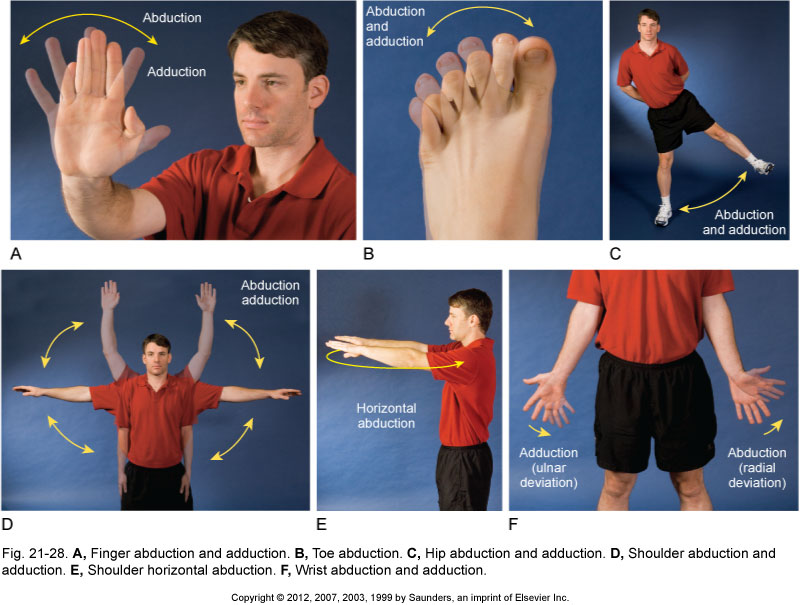 Types of Synovial Joints
Supination   Lateral (outward) rotation 	of the forearm so that the palm 	is turned     up    .
Pronation   Medial (inward) 	rotation of the forearm so that 	the palm is turned     down    .
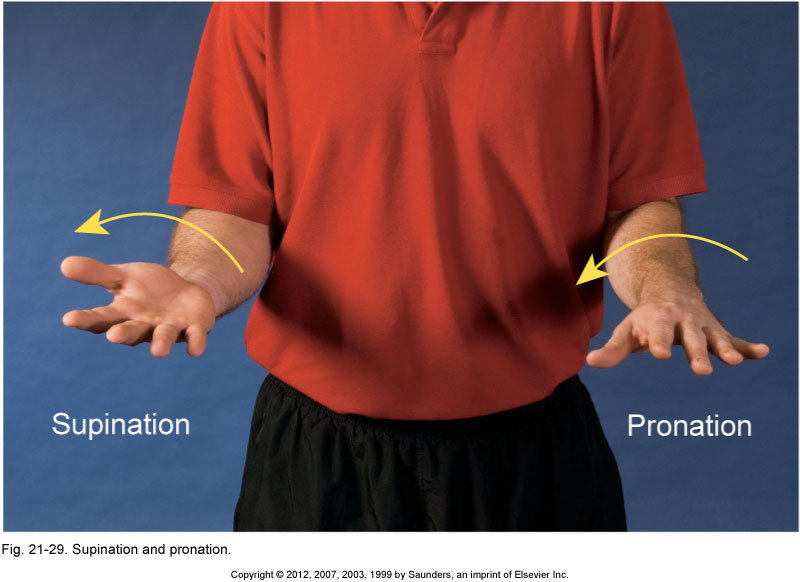 Types of Synovial Joints
Plantarflexion    Extension of the 	ankle such that the toes are 	pointing     downward    , 	increasing the ankle angle 	anteriorly.
Dorsiflexion   Flexing the ankle 	dorsally so that the toes are 	moving toward the     shin    .
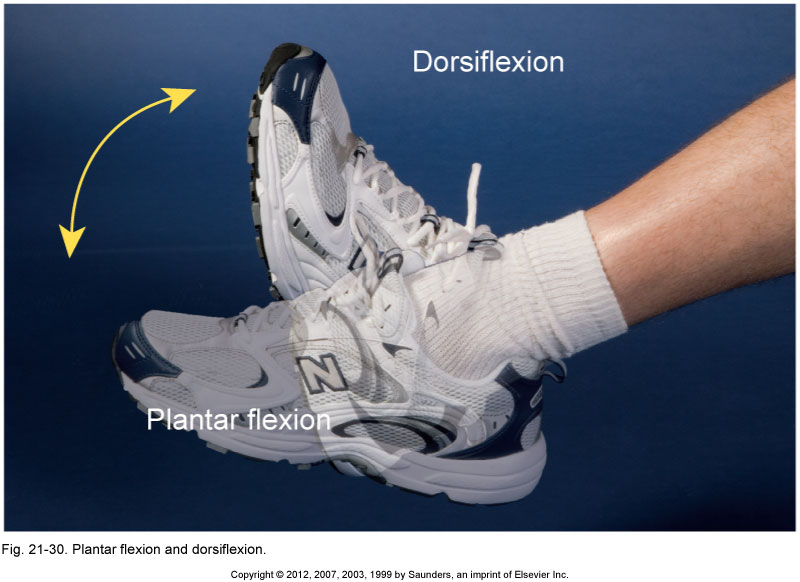 Types of Synovial Joints
Inversion   Elevation of the     medial    , 	edge of the foot so that the sole is 	turned inward (or medially).
Eversion   Elevation of the     lateral    , 	edge of the foot so that the sole 	is turned outward (or laterally).
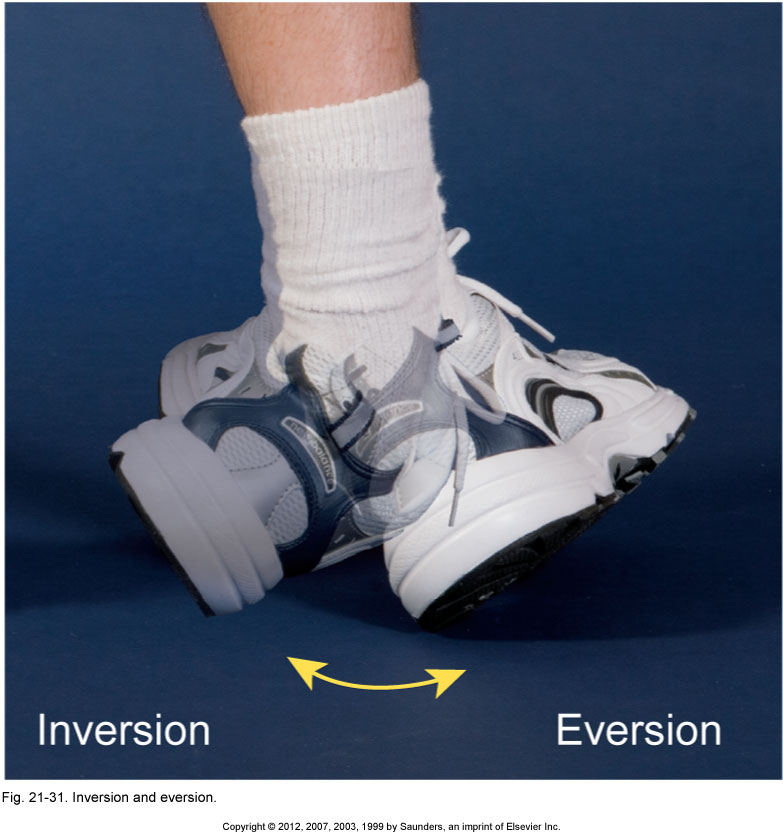 Types of Synovial Joints
Circumduction       Cone    -shaped range of motion that occurs when the distal 	end moves in a circle and the proximal end is fixed.
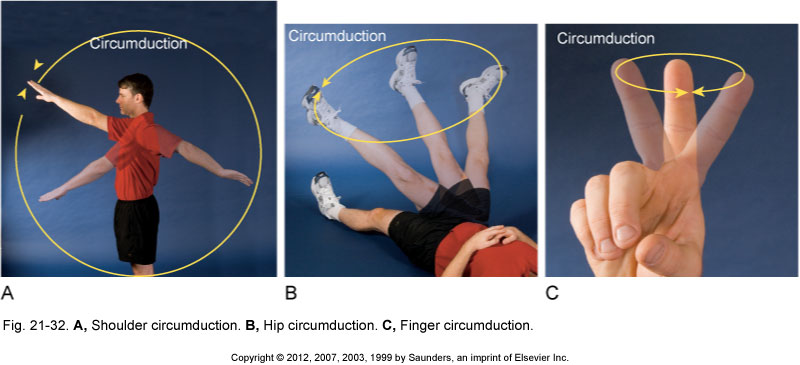 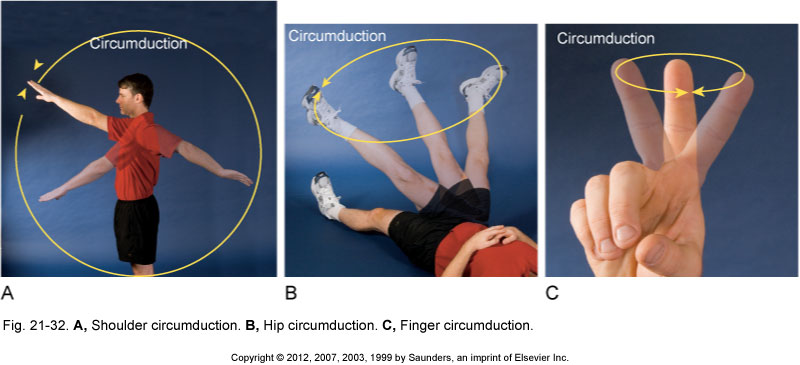 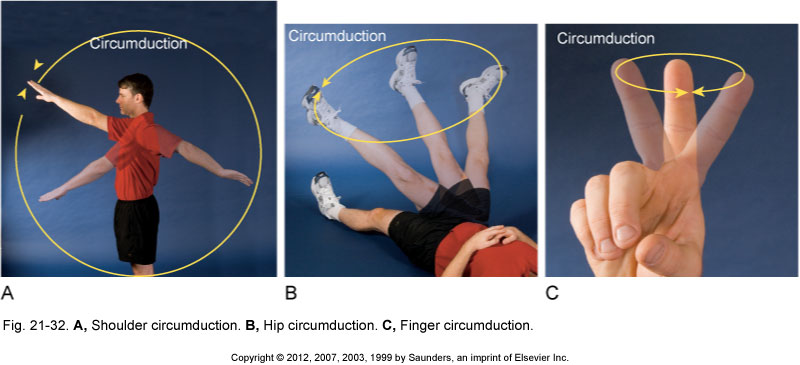 Types of Synovial Joints
Rotation   Circular movement when a bone moves around its own central     axis    .
Types of Synovial Joints
Right and left rotation   Rotation  for joints that lie     within     the median axis.
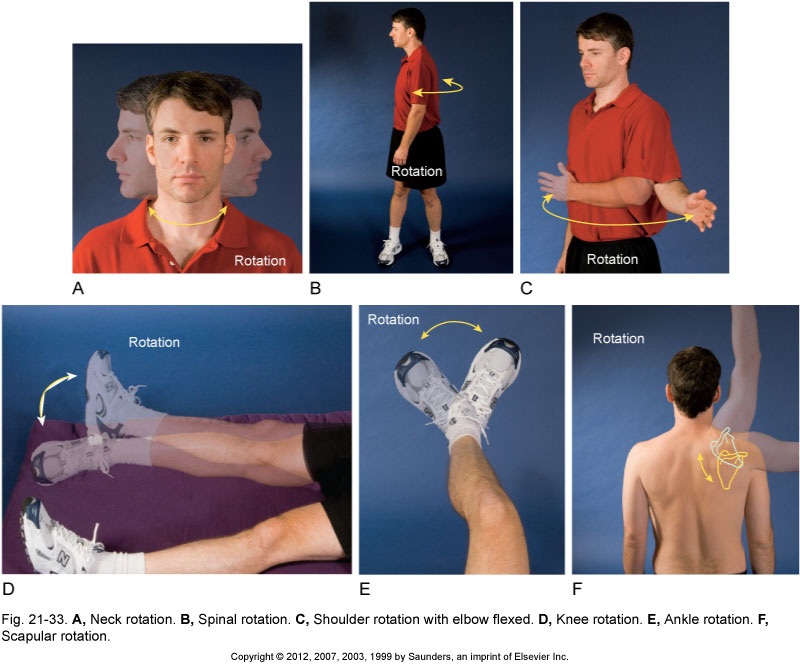 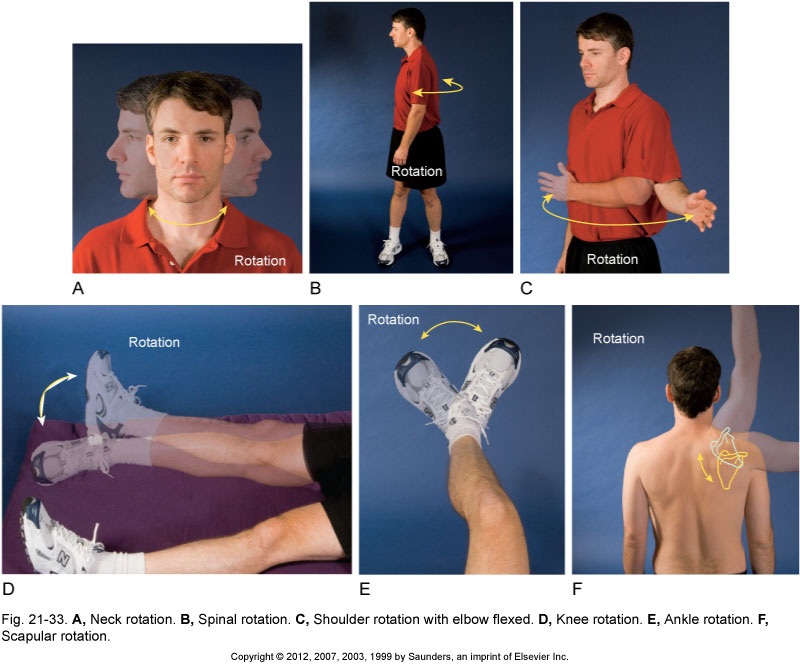 Types of Synovial Joints
Lateral and medial rotation   Rotation  for joints that lie     outside     of the 	median axis.
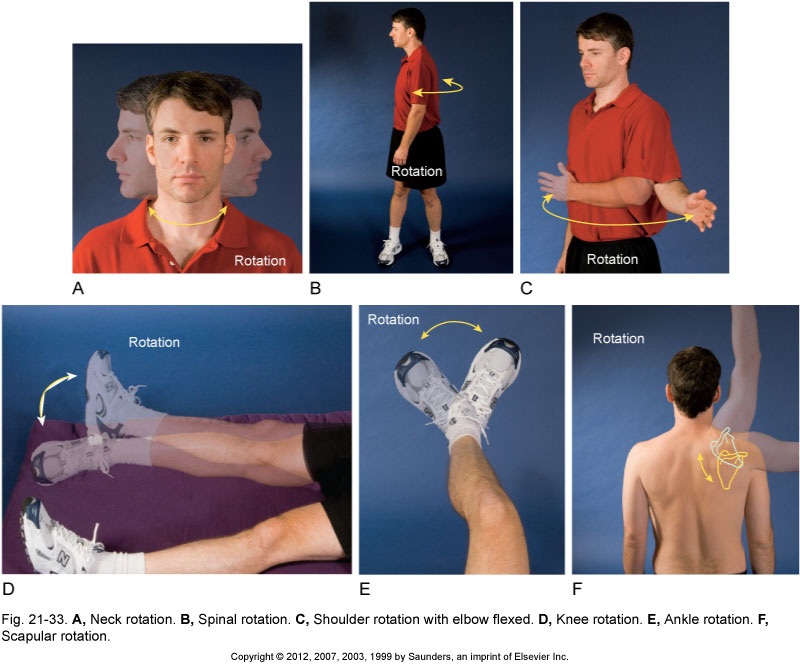 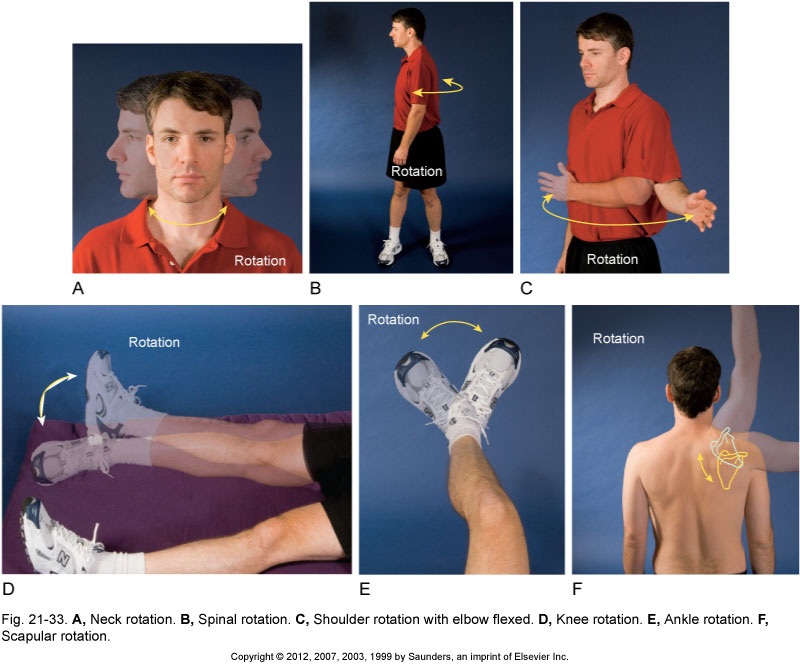 Types of Synovial Joints
Upward and downward rotation   Rotation of the     scapula     so that the 	glenoid fossa faces either upward or downward.
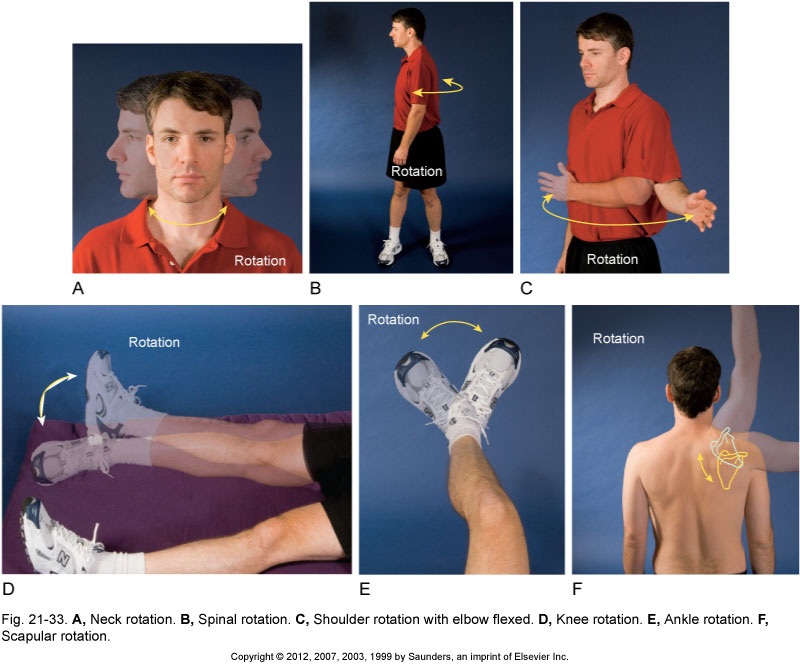 Types of Synovial Joints
Elevation   Raising or lifting a body 	part. Moving     superiorly    .
Depression   Lowering or dropping a 	body part. Moving     inferiorly    .
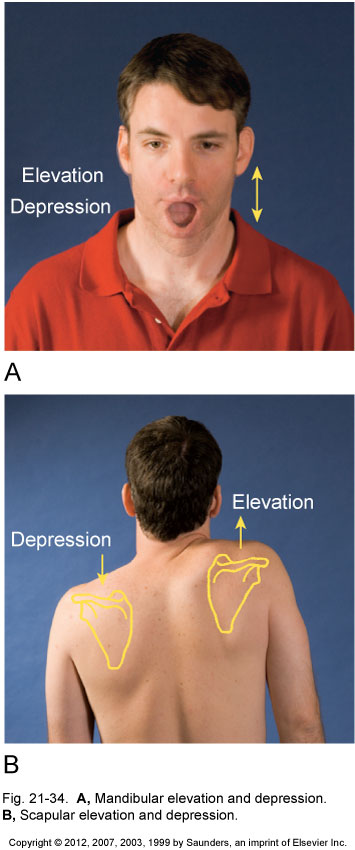 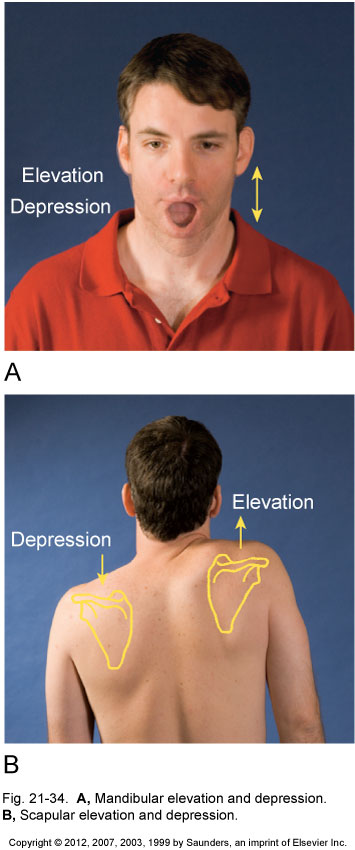 Types of Synovial Joints
Protraction   Movement forward or 	    anteriorly    .
Retraction   Movement backward or 	    posteriorly    .
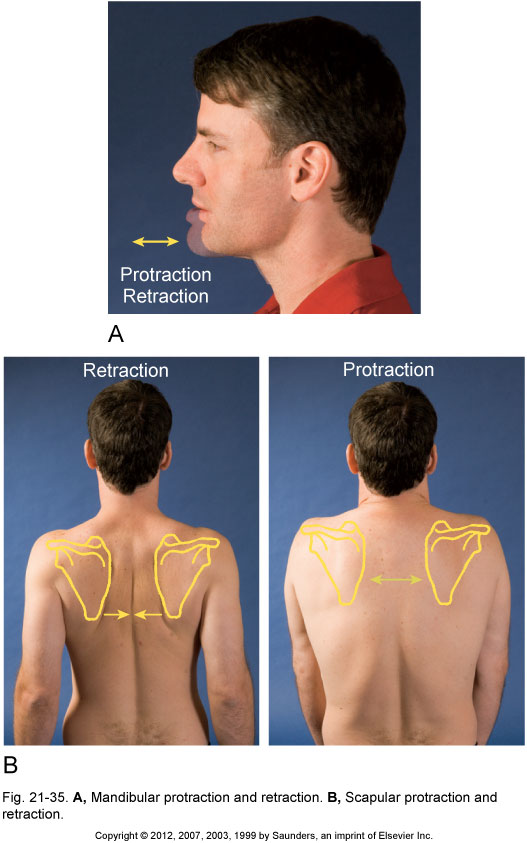 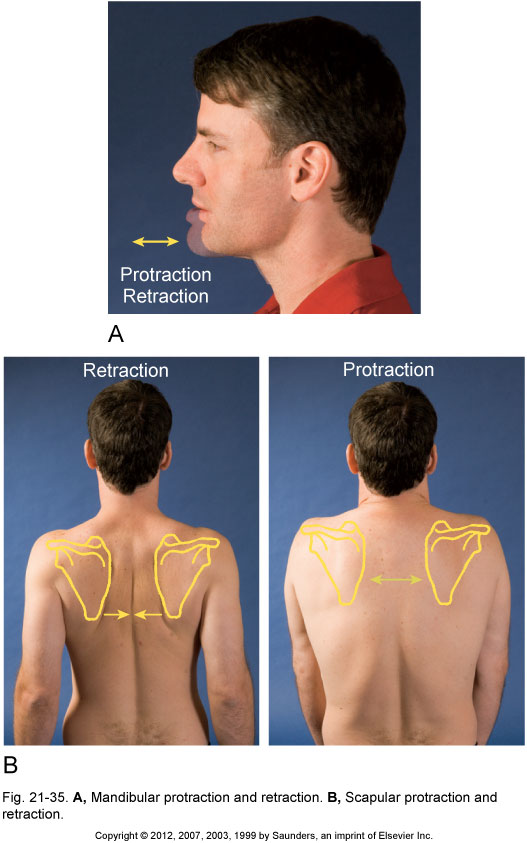 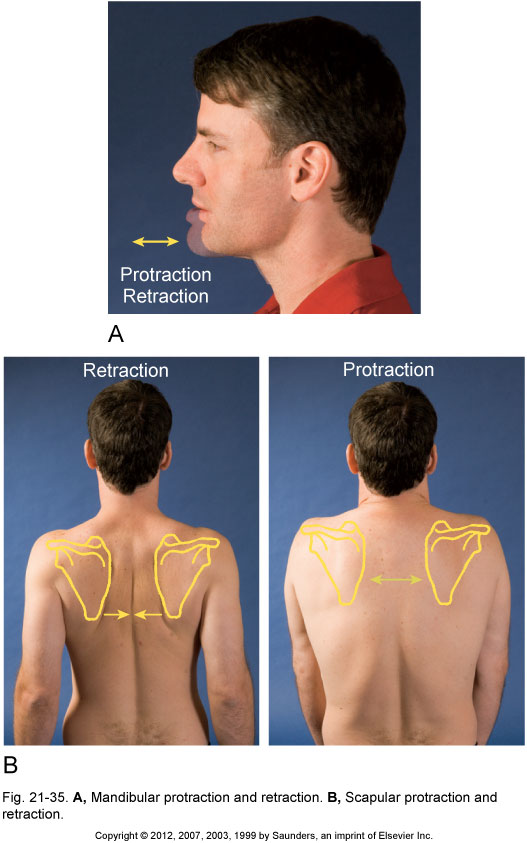 Types of Synovial Joints
Opposition   Movement in which the tip of the     thumb     comes into contact 	with the tip of any other digit on the same hand.
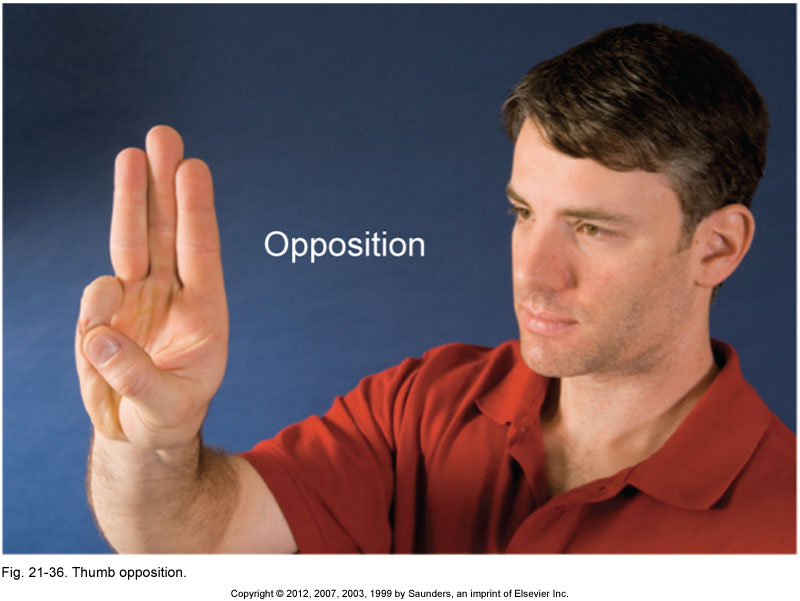 Types of Synovial Joints
Lateral deviation   Side to side movement in the transverse plane.
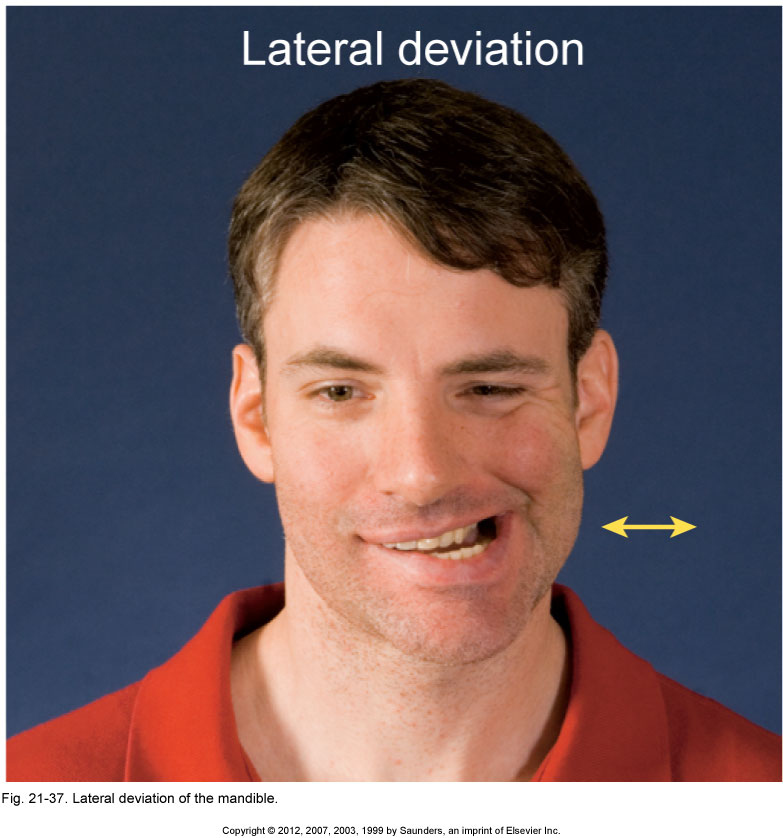 Types of Synovial Joints
Posterior pelvic tilt   Entire pelvis 	tilted     backward     in the 	frontal plane.
Anterior pelvic tilt   Entire pelvis 	tilted     forward     in the 	frontal plane.
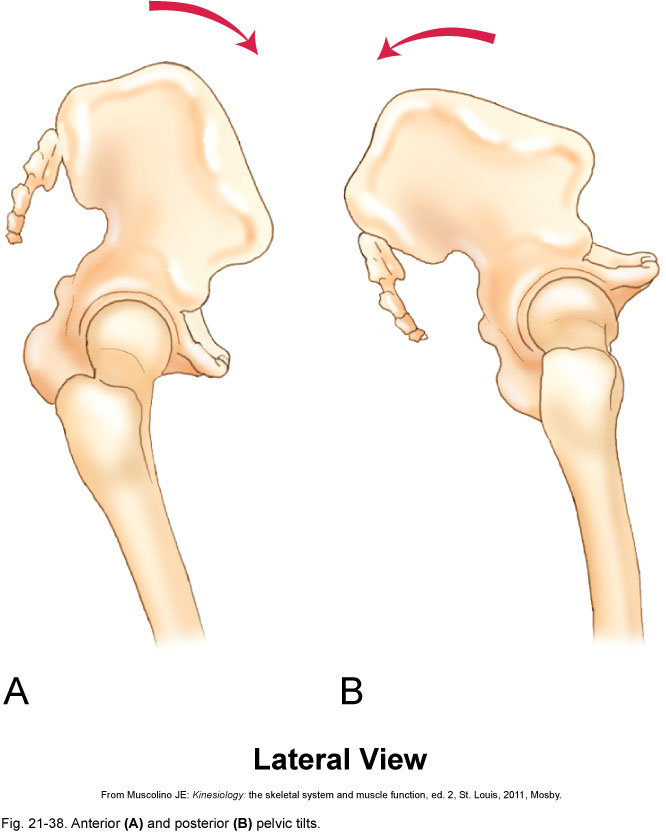 Synovial Joints
Glenohumeral   Glenoid fossa of the scapula – Humerus; AKA: shoulder joint.
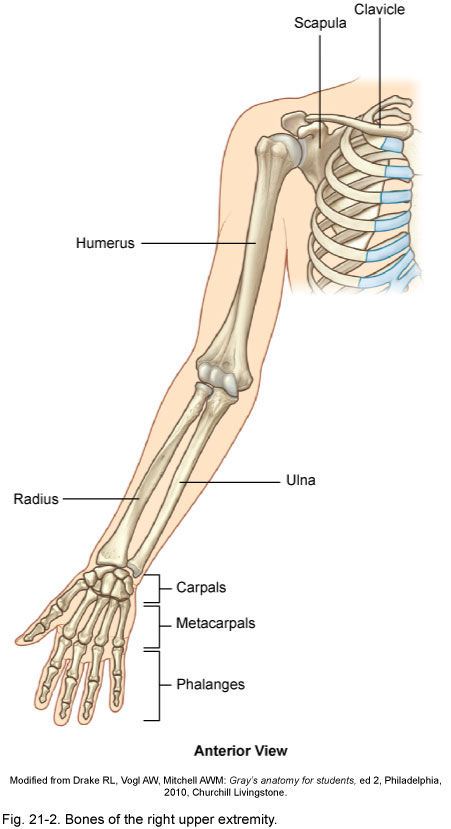 Synovial Joints
Iliofemoral   Ilium of the pelvic bone – Femur; AKA: hip joint.
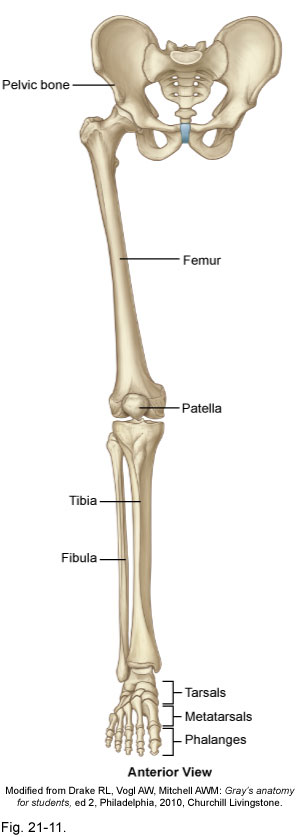 Synovial Joints
Humeroulnar   Humerus – Ulna; AKA: elbow joint.
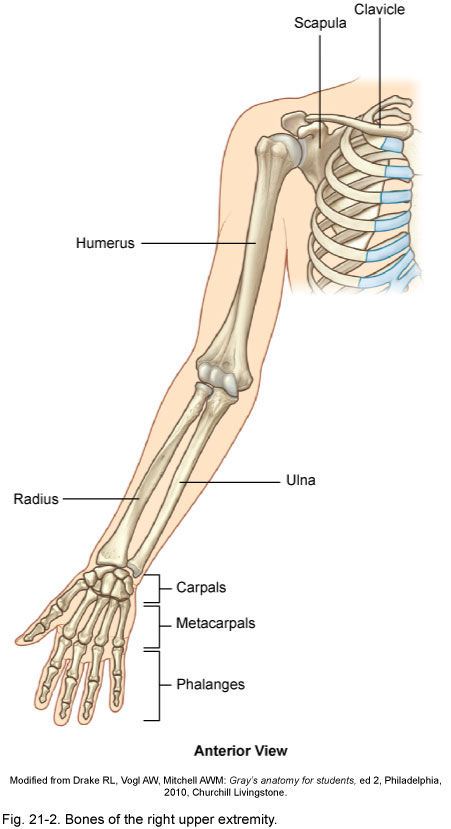 Synovial Joints
Humeroradial   Humerus – Radius; AKA: elbow joint.
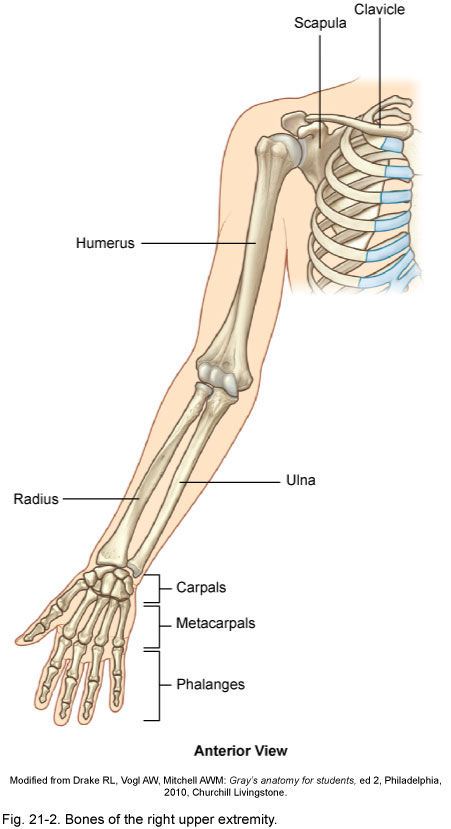 Synovial Joints
Tibiofemoral   Tibia – Femur; AKA: knee joint.
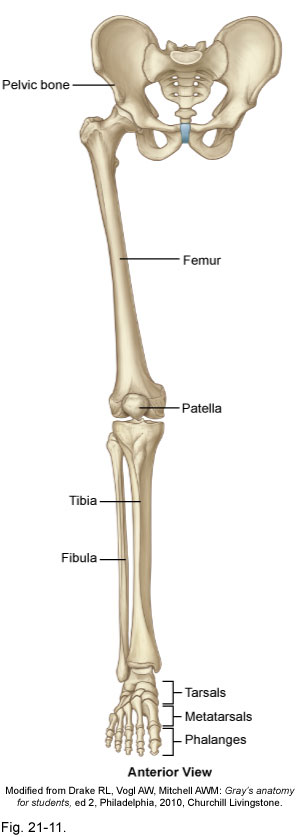 Synovial Joints
Talocrural   Talus – Tibia; AKA: ankle joint.
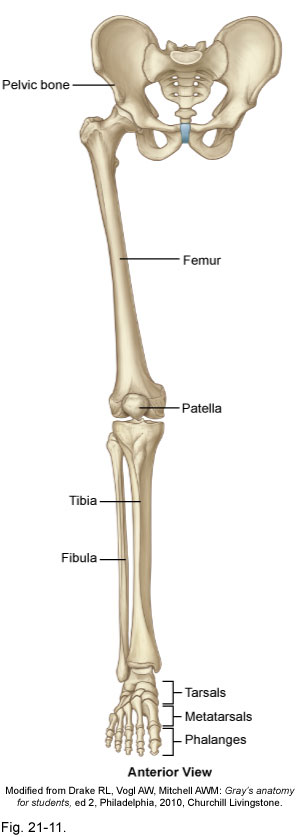 Synovial Joints
Interphalangeal   Phalanx – Phalanx; AKA: IP joint.
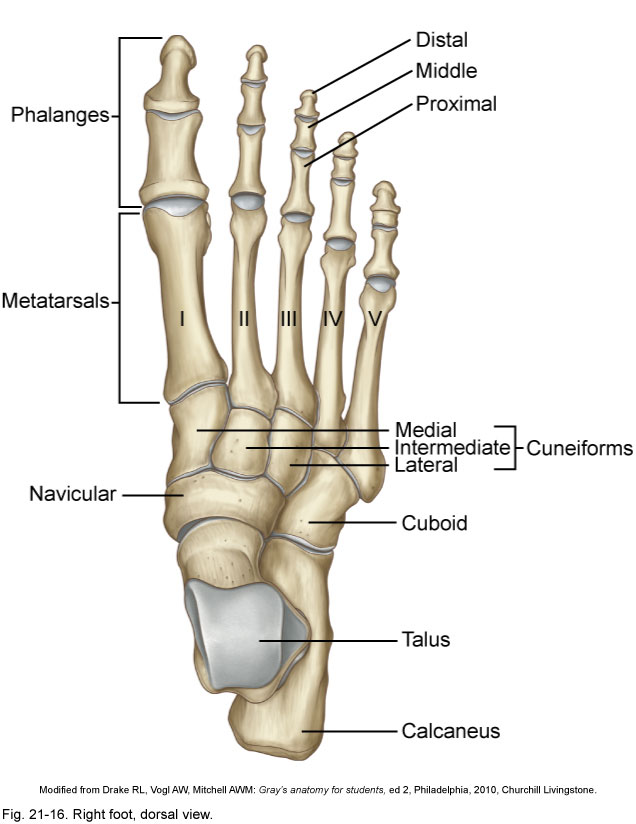 Synovial Joints
Temporomandibular   Temporal bone – Mandible; AKA: TMJ, jaw joint.
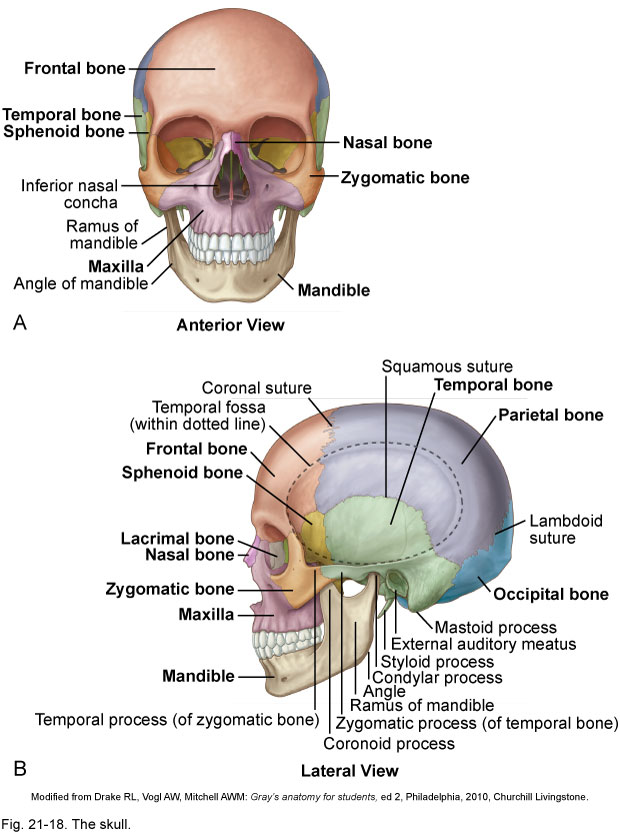 Synovial Joints
Atlantoaxial   Atlas (C1) – Axis (C2); “No-no” joint.
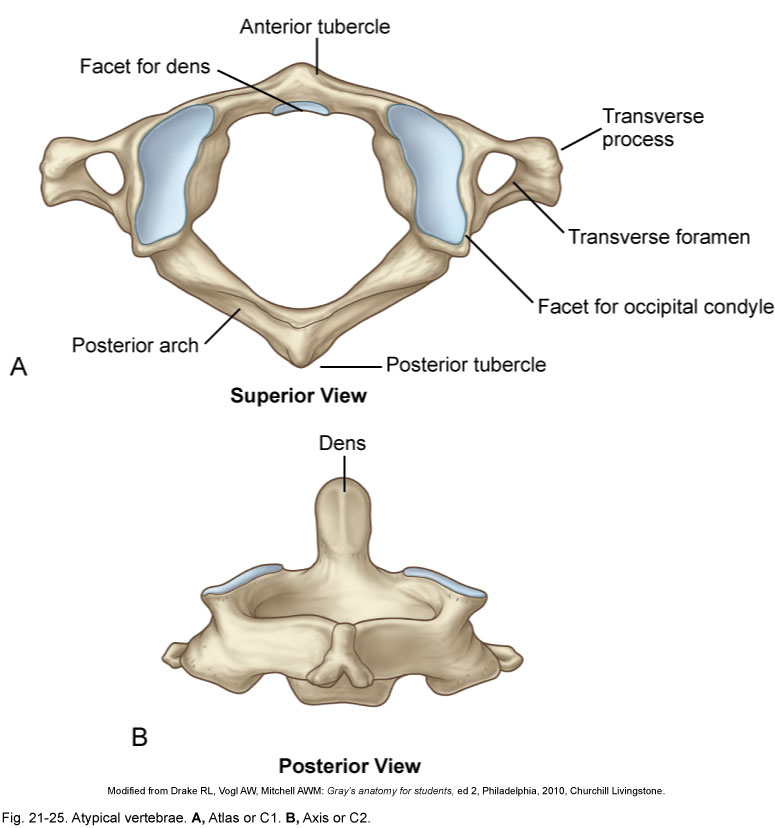 Synovial Joints
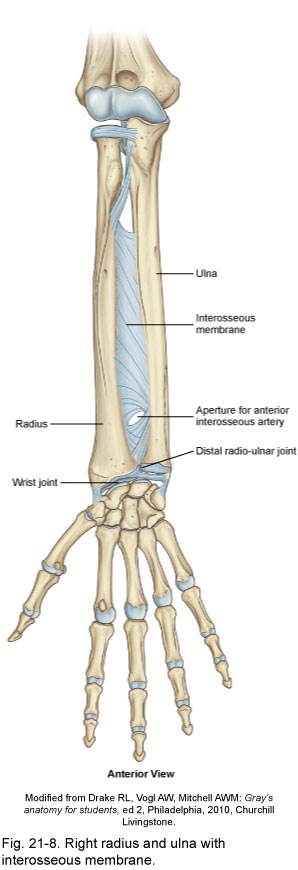 Radioulnar (proximal)   Radius – Ulna.
Synovial Joints
Carpometacarpal of the thumb   Carpal – Metacarpal; AKA: CM joint.
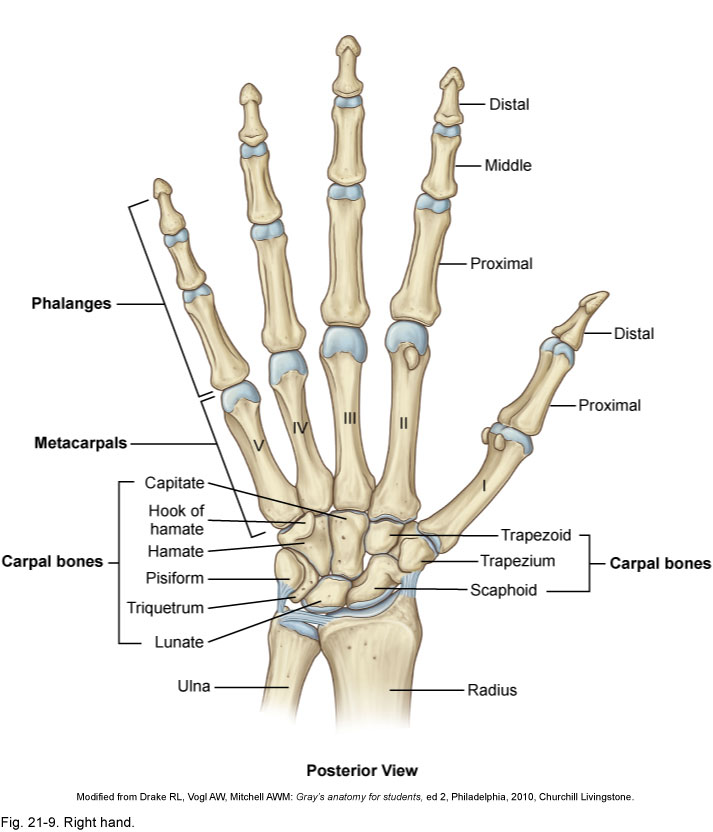 Synovial Joints
Radiocarpal   Radius – Carpal; AKA: wrist joint.
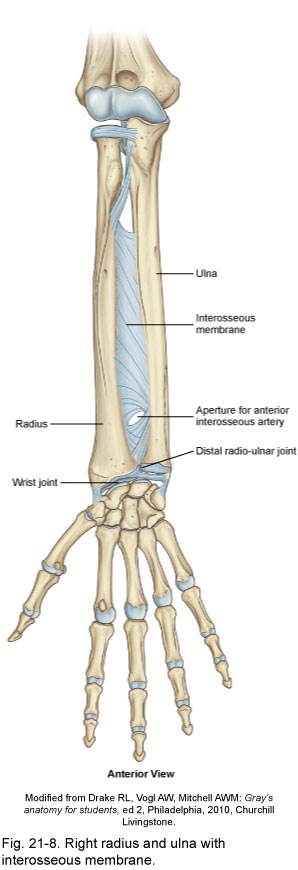 Synovial Joints
Metacarpophalangeal   Metacarpal – Phalanx; AKA: MCP joint.
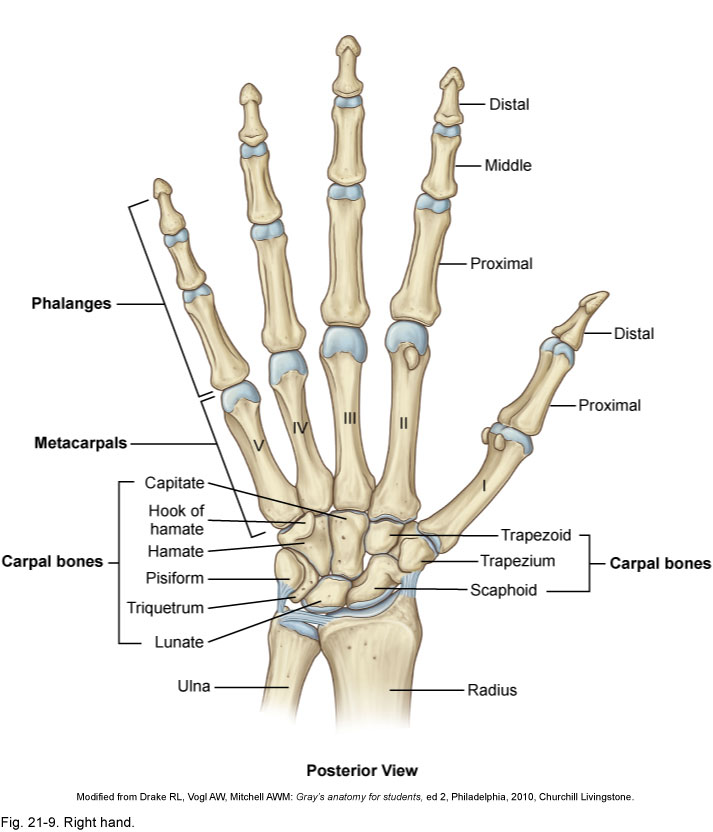 Synovial Joints
Metatarsophalangeal   Metatarsal – Phalanx; AKA: MTP joint.
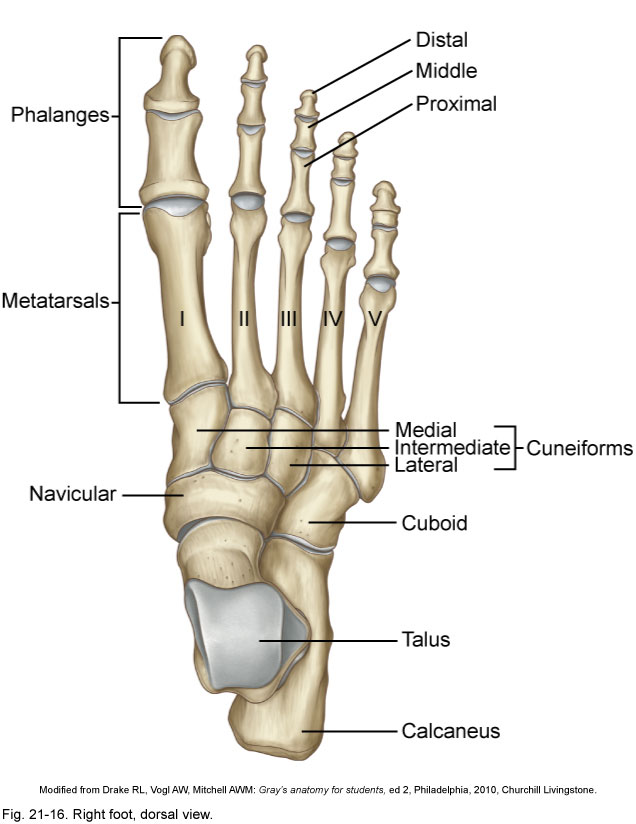 Synovial Joints
Atlantooccipital   Atlas (C1) – Occiput; “Yes-yes” joint.
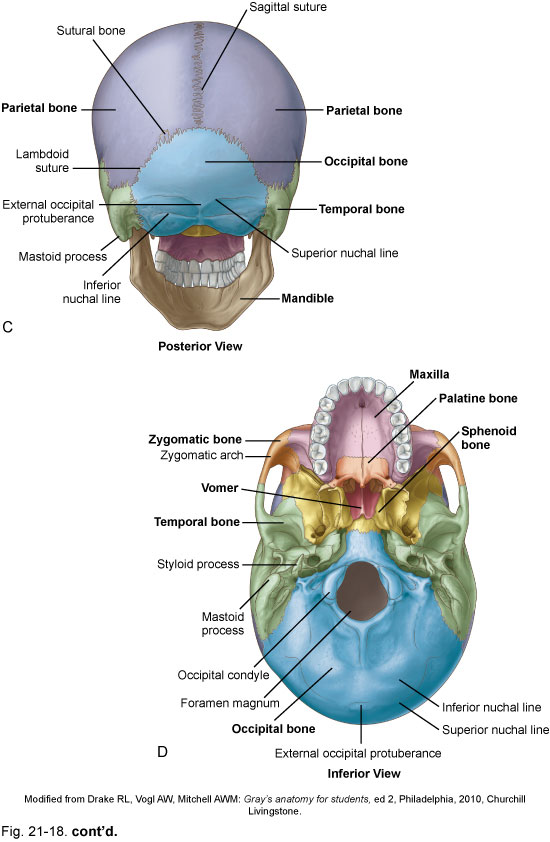 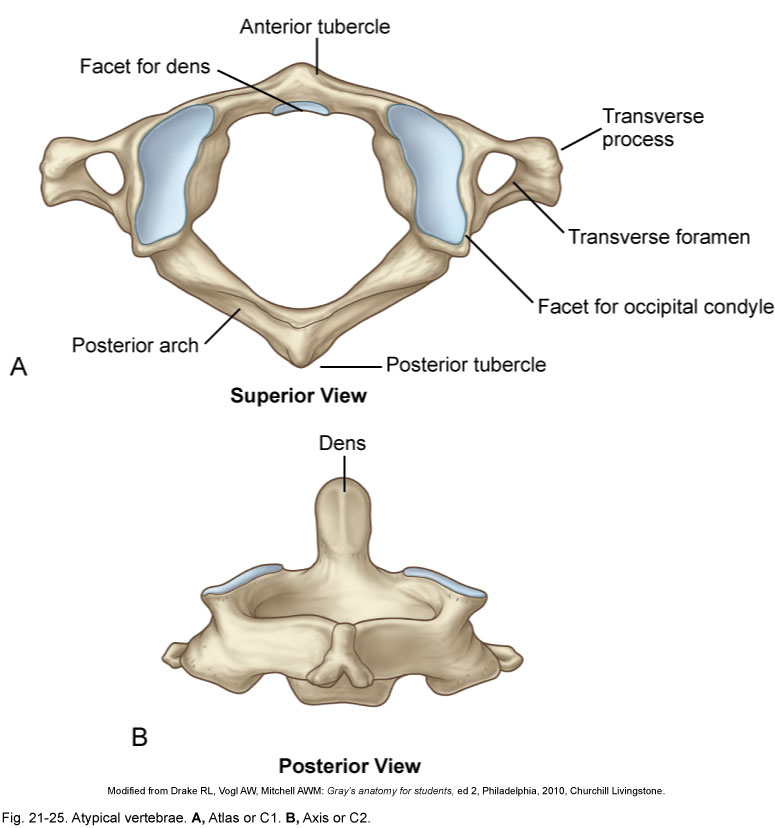 Synovial Joints
Intervertebral facet   Between each vertebrae from C2-L5; AKA: facet joints.
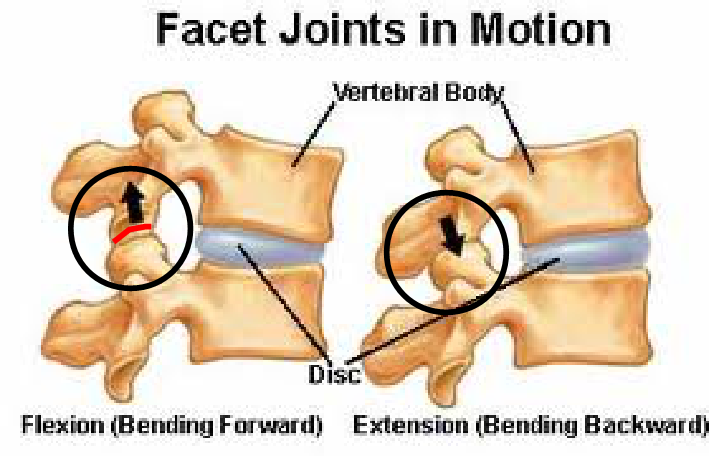 Synovial Joints
Acromioclavicular   Acromion process of the scapula – Clavicle; AKA: AC joint.
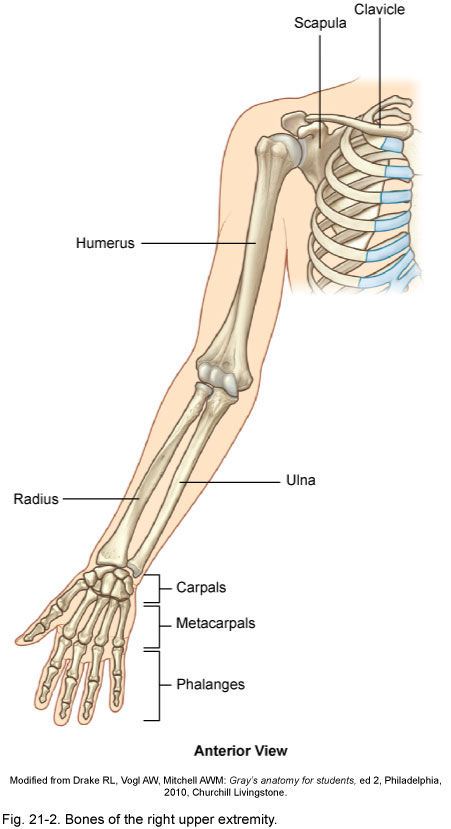 Synovial Joints
Sternoclavicular   Sternum – Clavicle; AKA: SC joint.
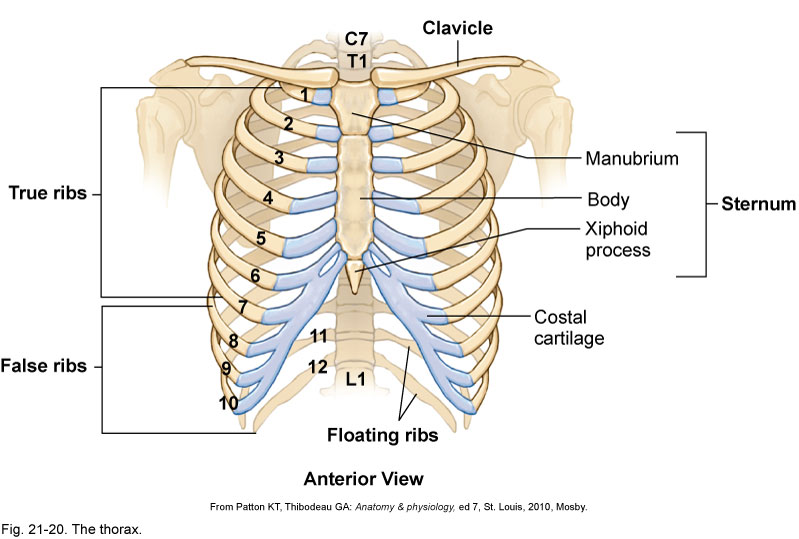 Synovial Joints
Intercarpal   Carpal – Carpal.
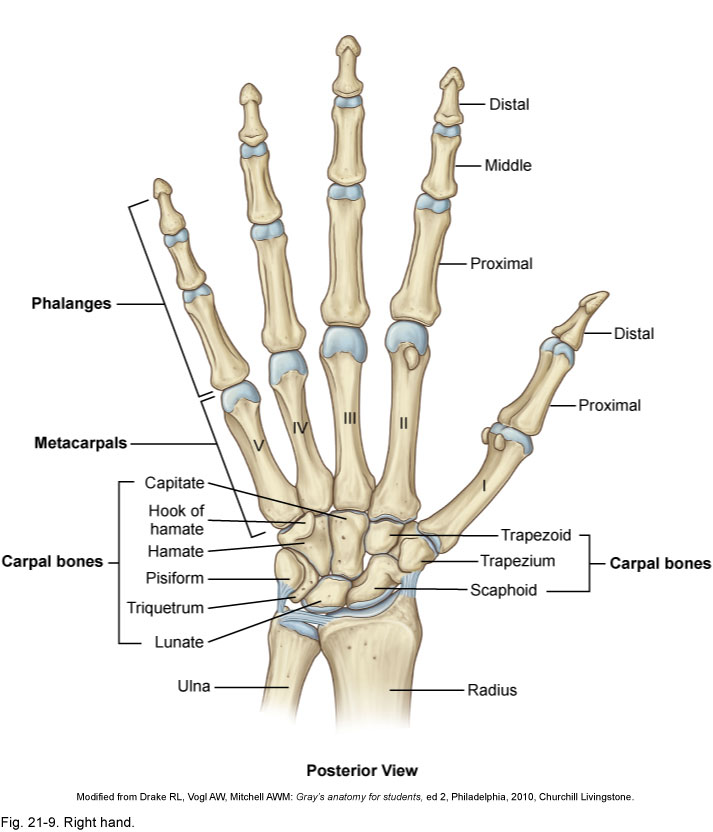 Synovial Joints
Carpometacarpal   Carpal – Metacarpal; AKA: CM joint.
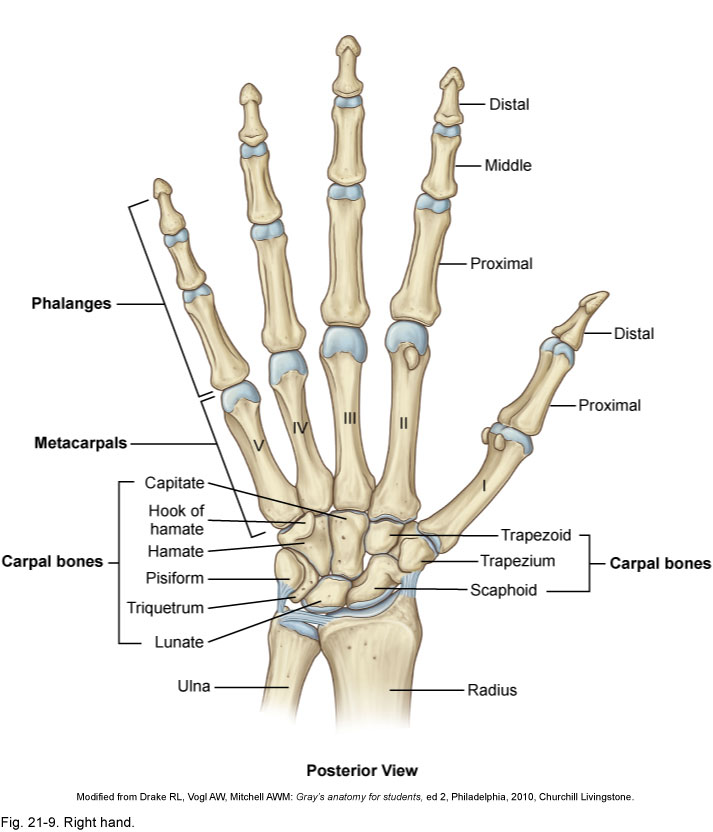 Synovial Joints
Lumbosacral facet   L5 – S1.
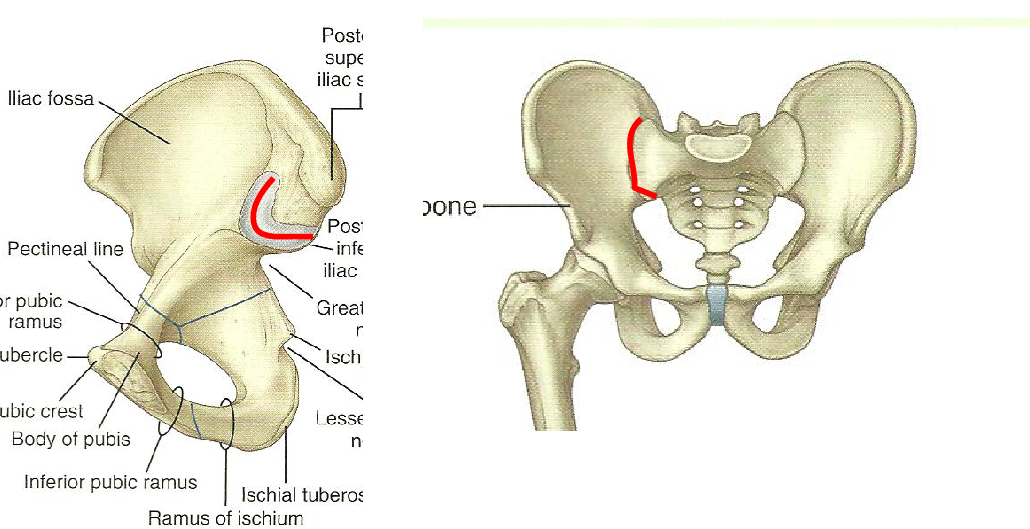 Synovial Joints
Patellofemoral   Patella – Femur.
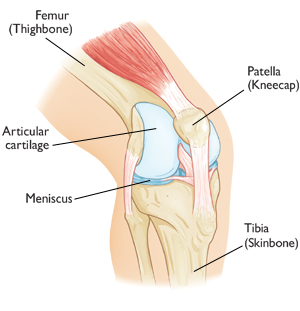 Synovial Joints
Tarsometatarsal   Tarsal – Metatarsal; AKA: TM joint.
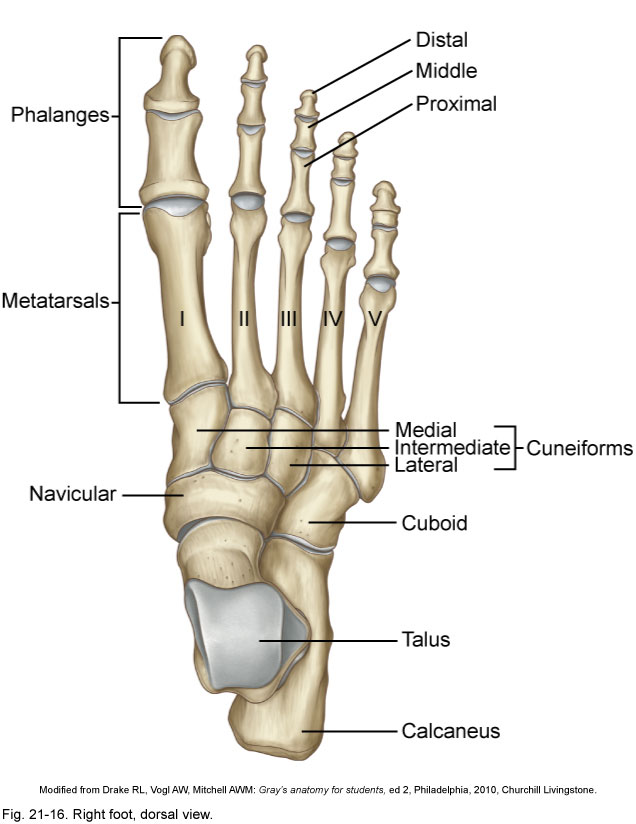 Synovial Joints
Intertarsal   Tarsal – Tarsal.
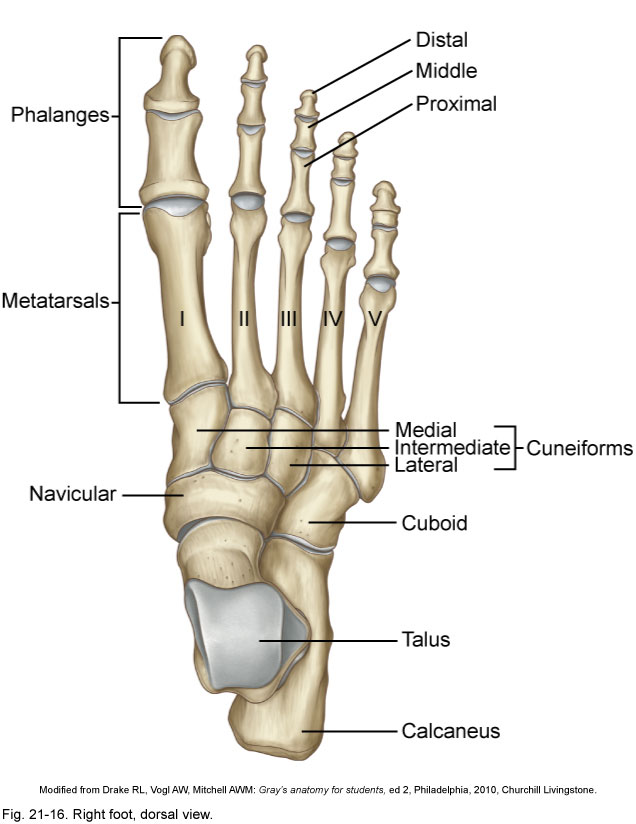